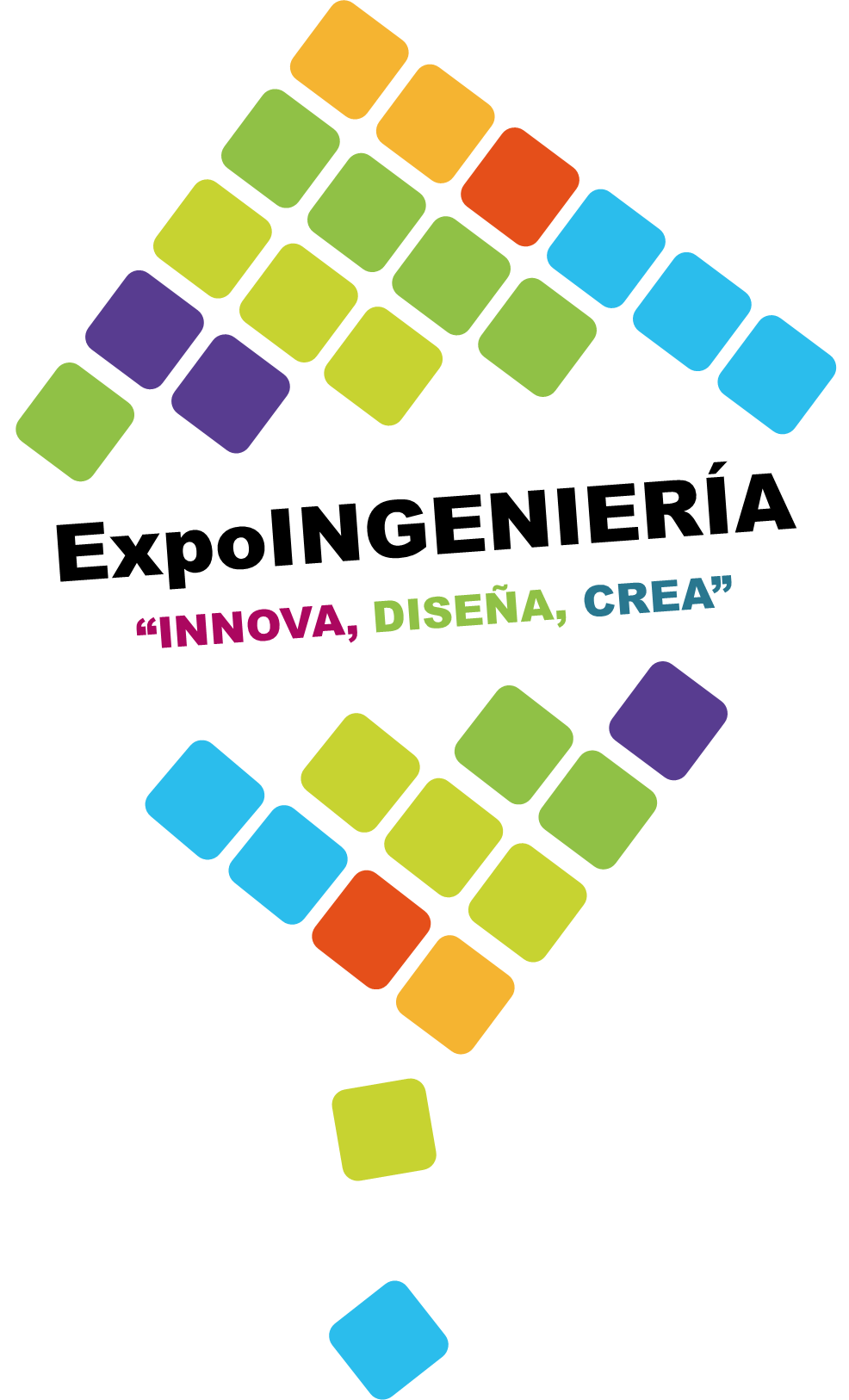 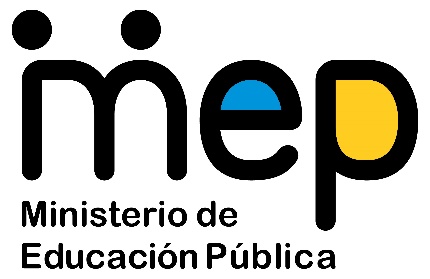 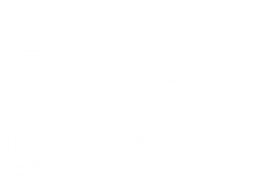 GANADORES
2022
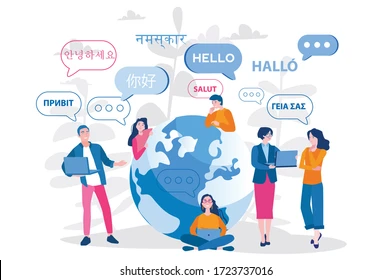 Mención Segundo Idioma
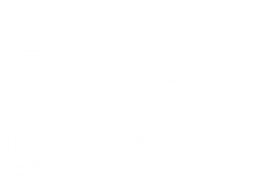 PARTICIPANTES
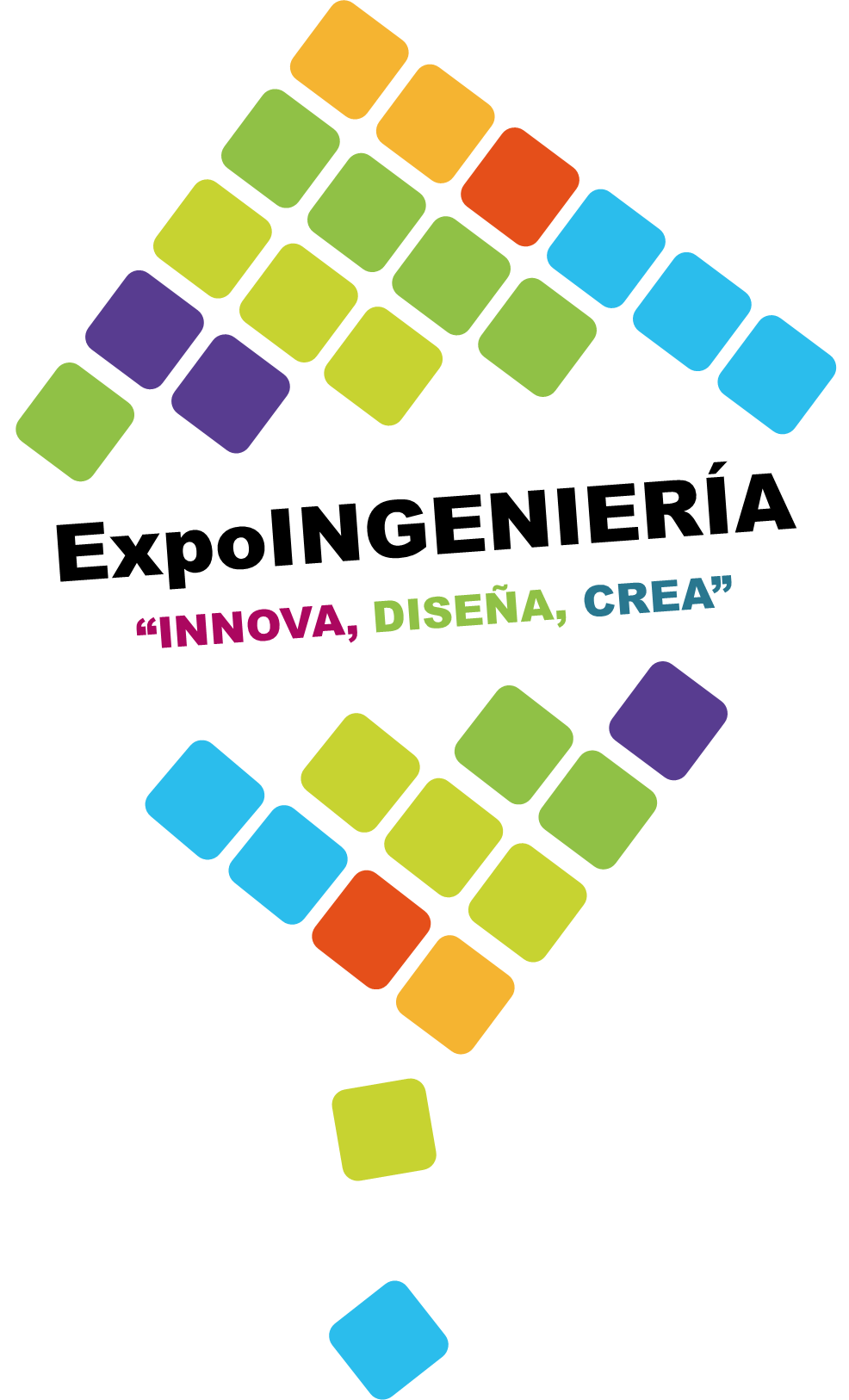 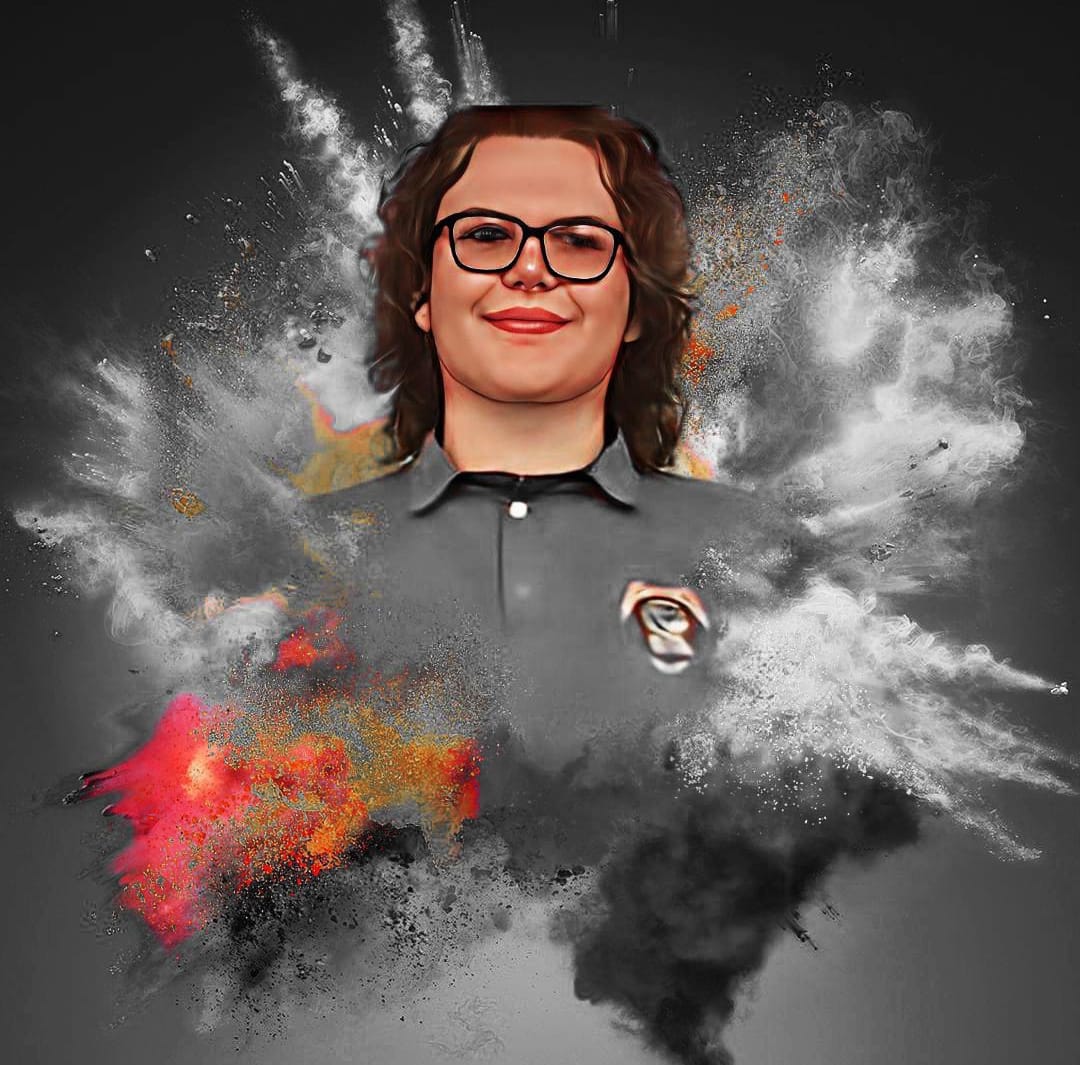 The Healthy Livestock. Ganadería saludable a través de la adecuada nutrición y el modelo de Internet de las cosas.
David Glen Fickas Obando
CTP Puriscal
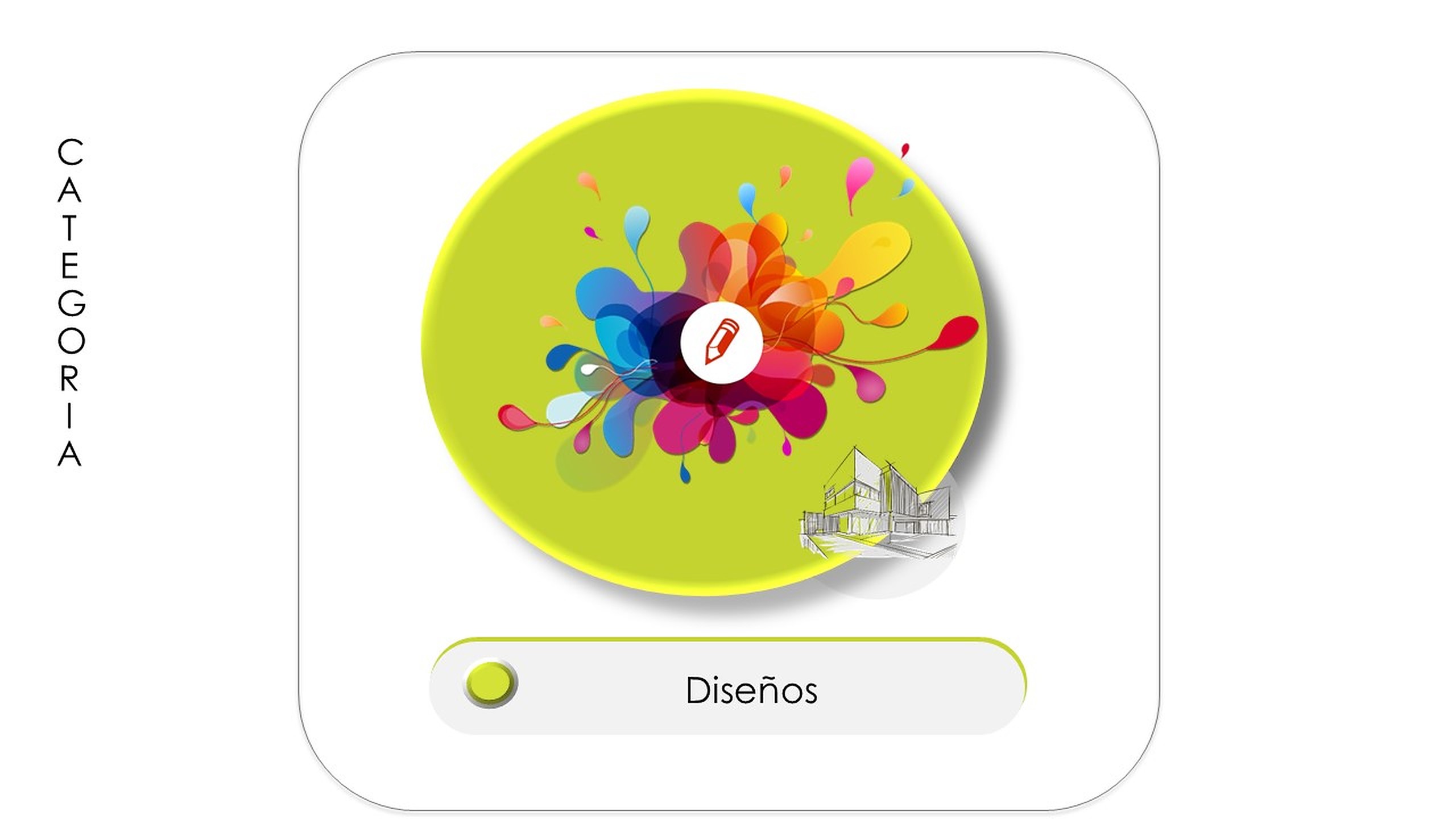 Categoría
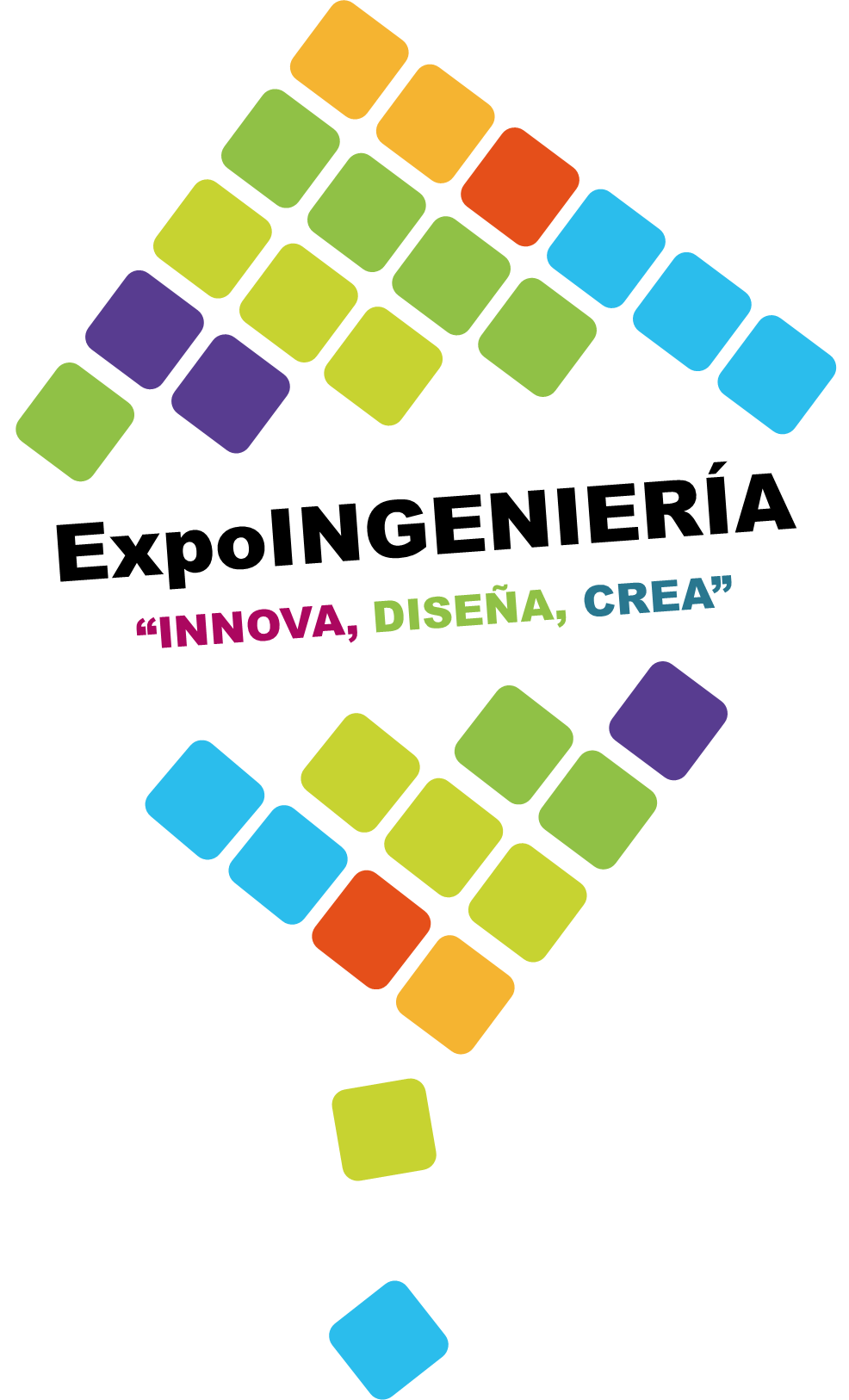 PARTICIPANTES
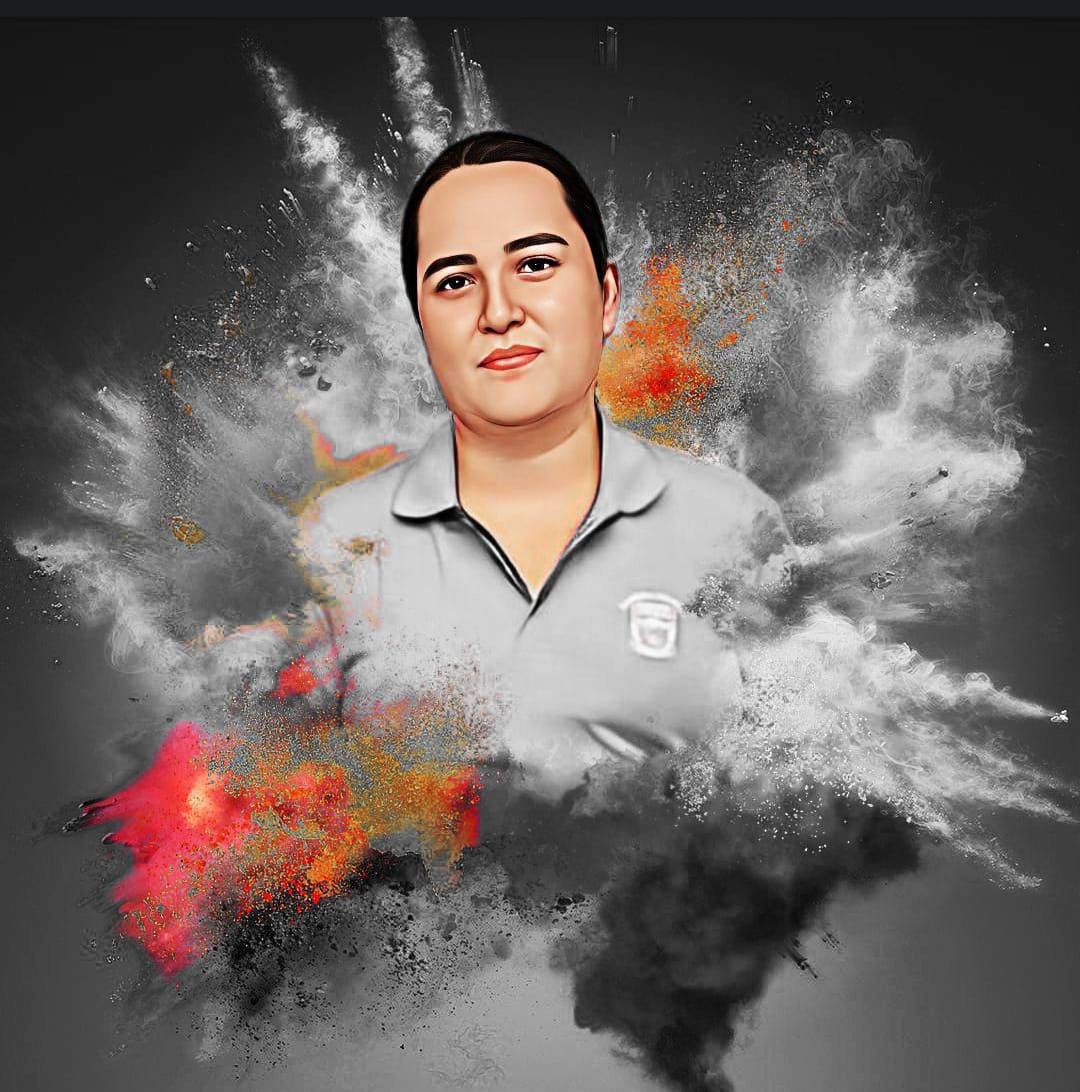 Posibilidades de la Escultura Cinética Autómata
Tania Tamara Urcuyo Rosales
IPEC Liberia
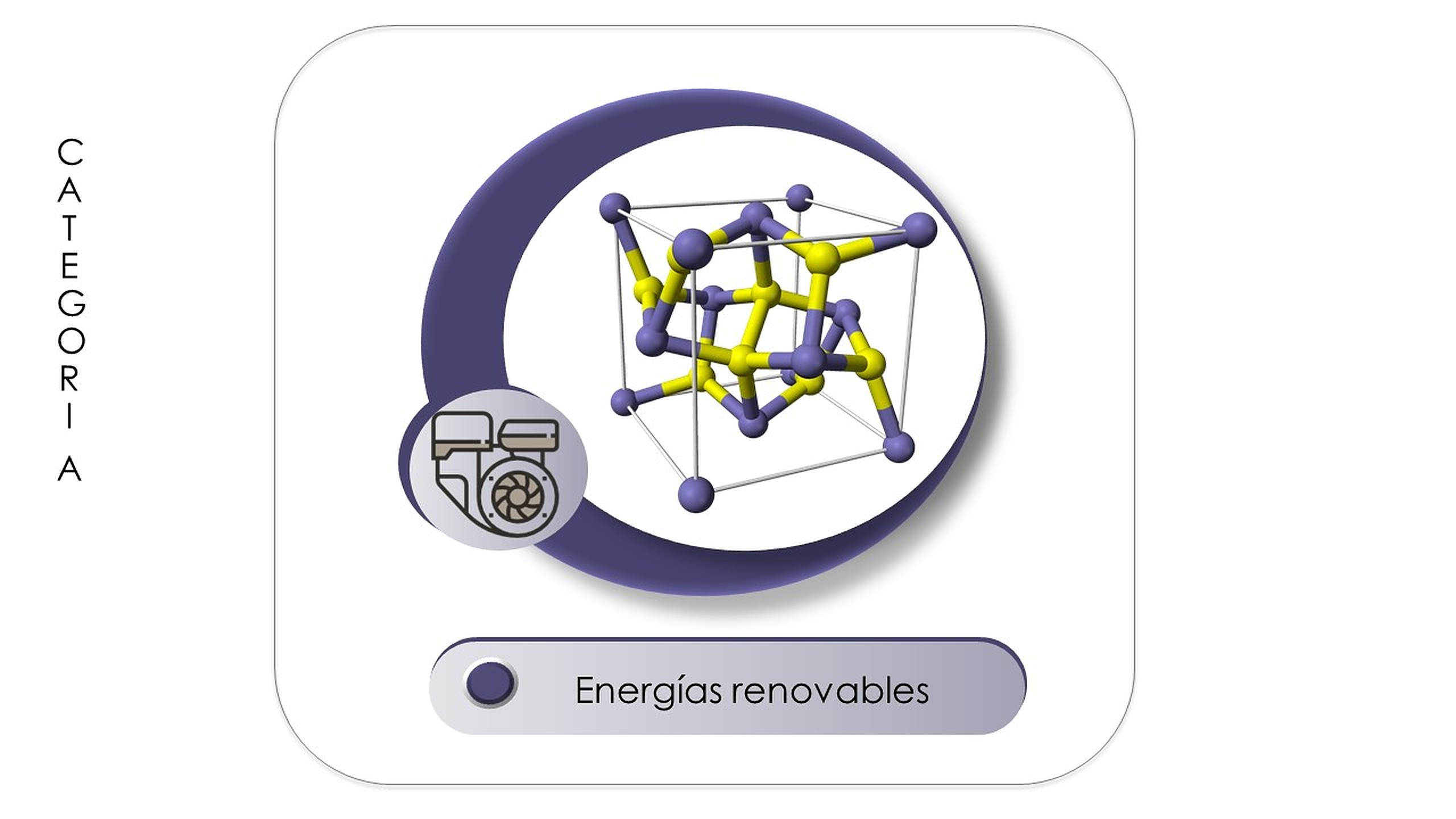 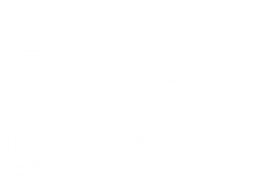 Categoría
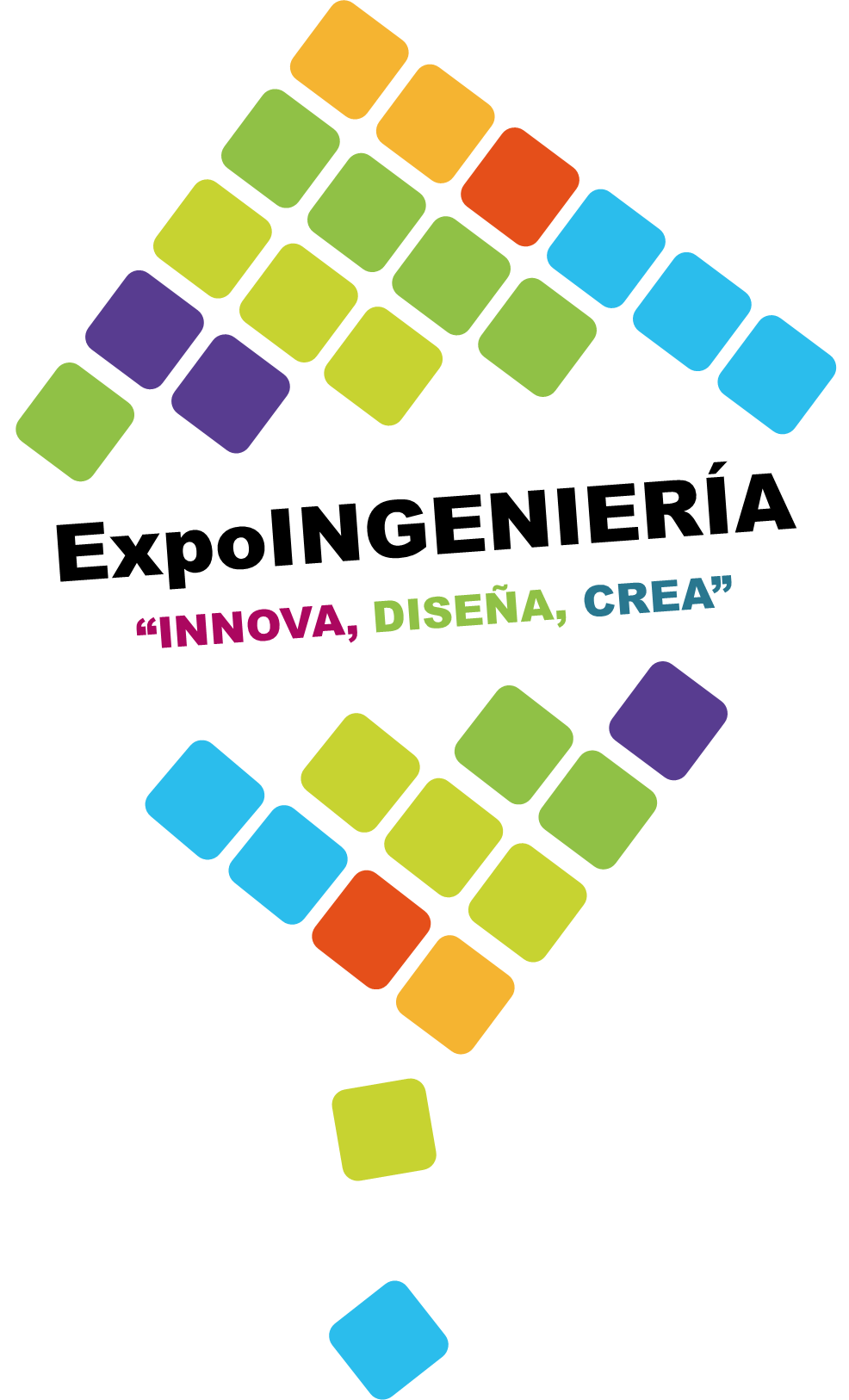 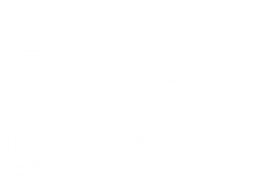 PARTICIPANTES
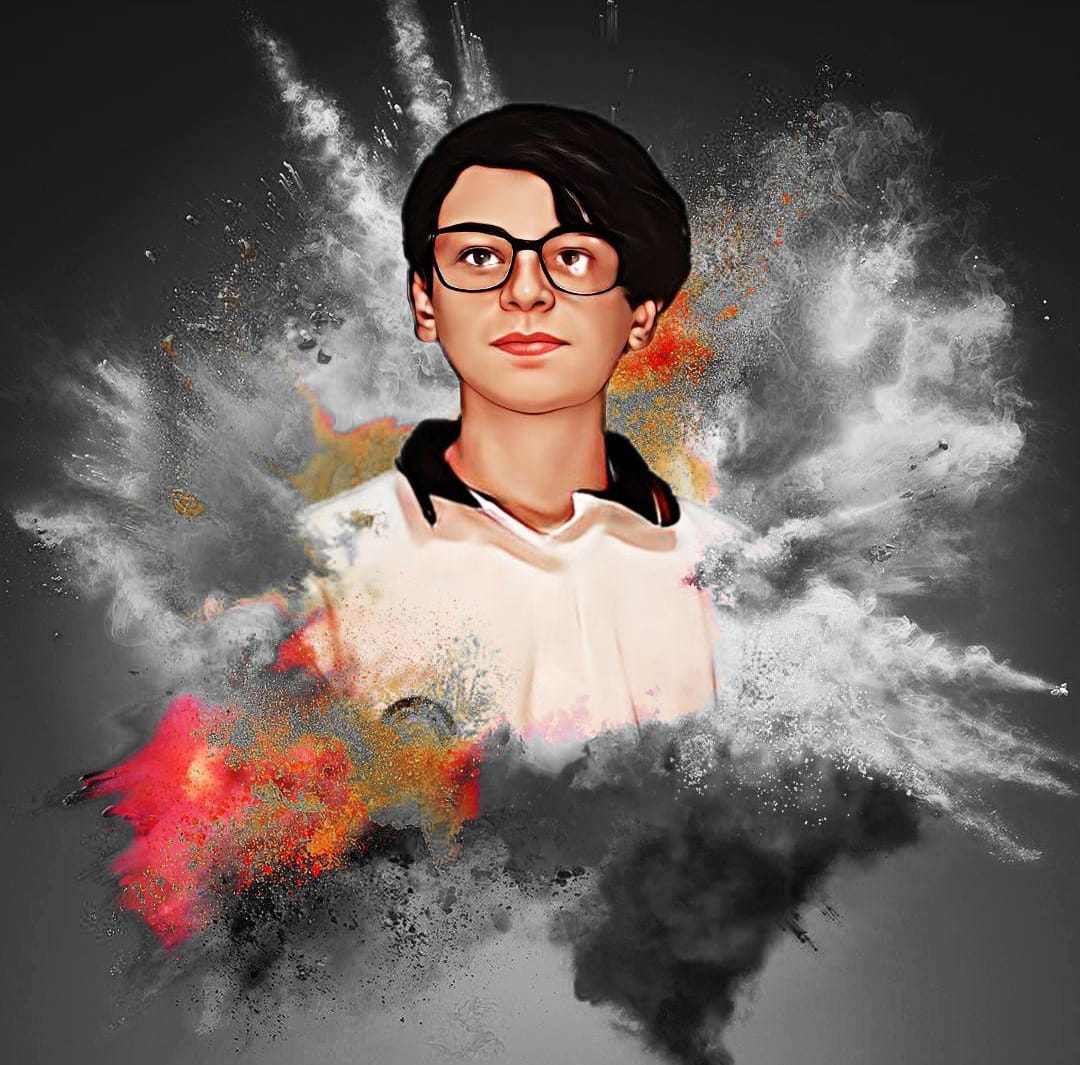 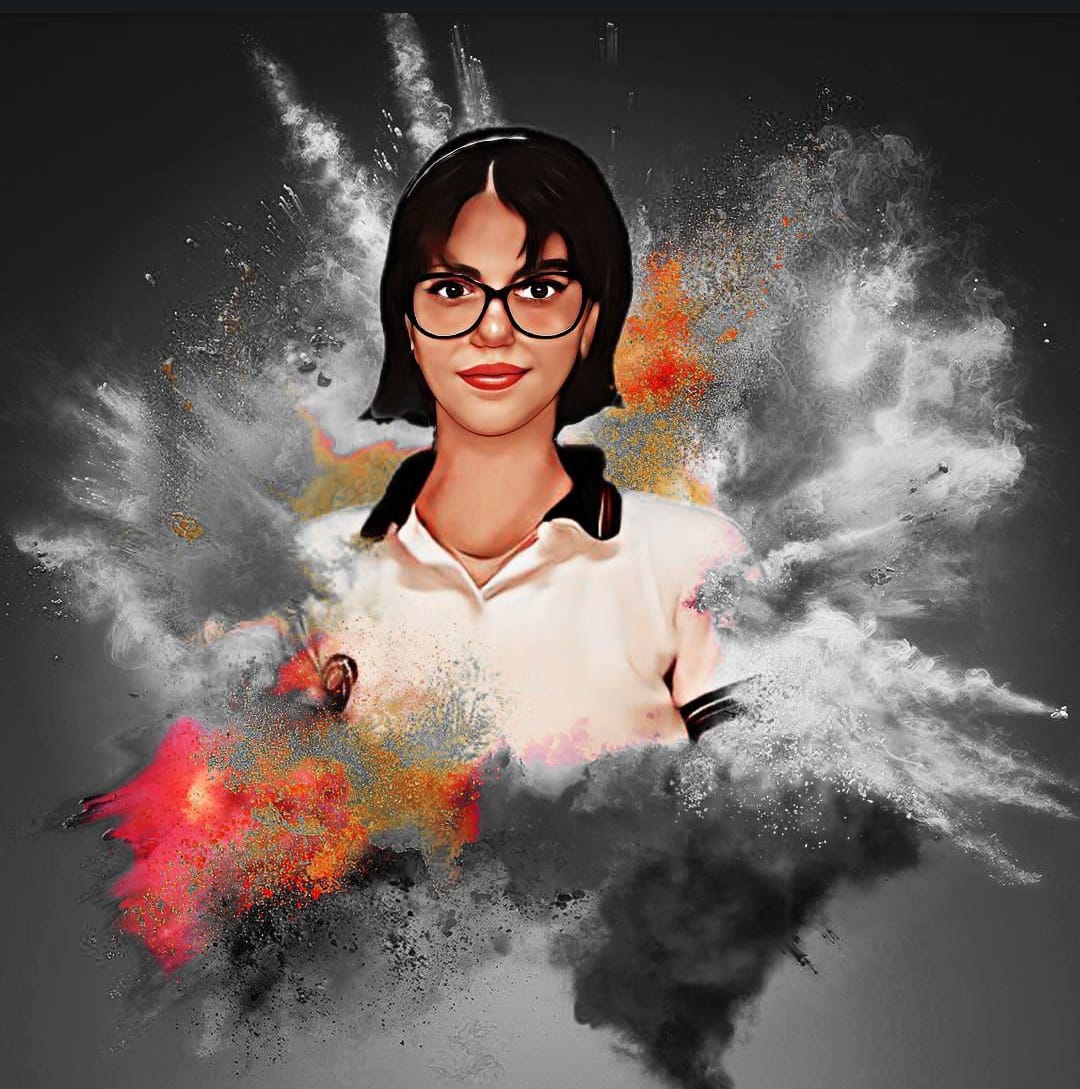 Hidronergy
Gabriel Arguedas Solano
María Daniela Méndez López
CTP Dulce Nombre
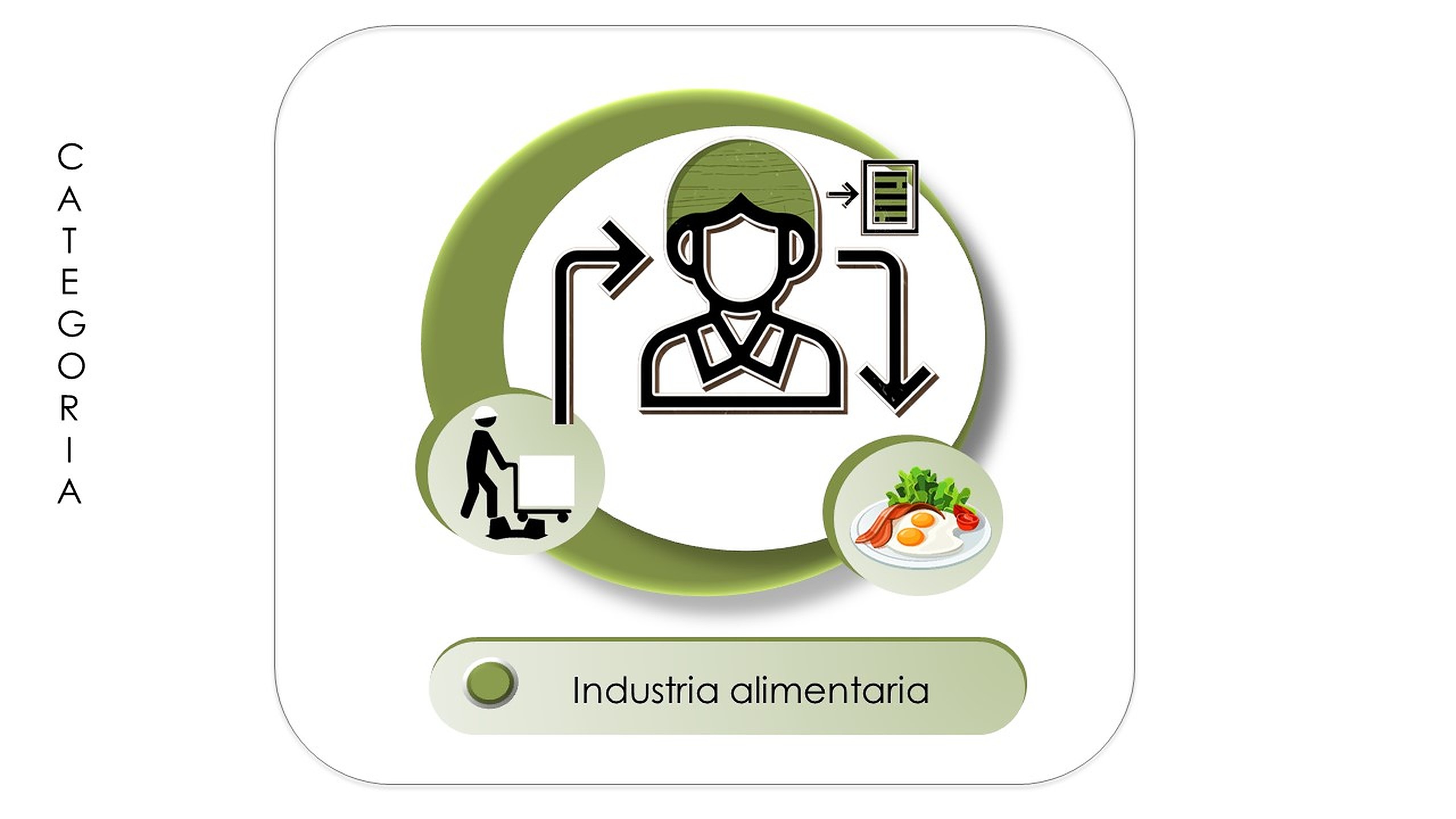 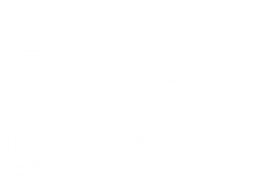 Categoría
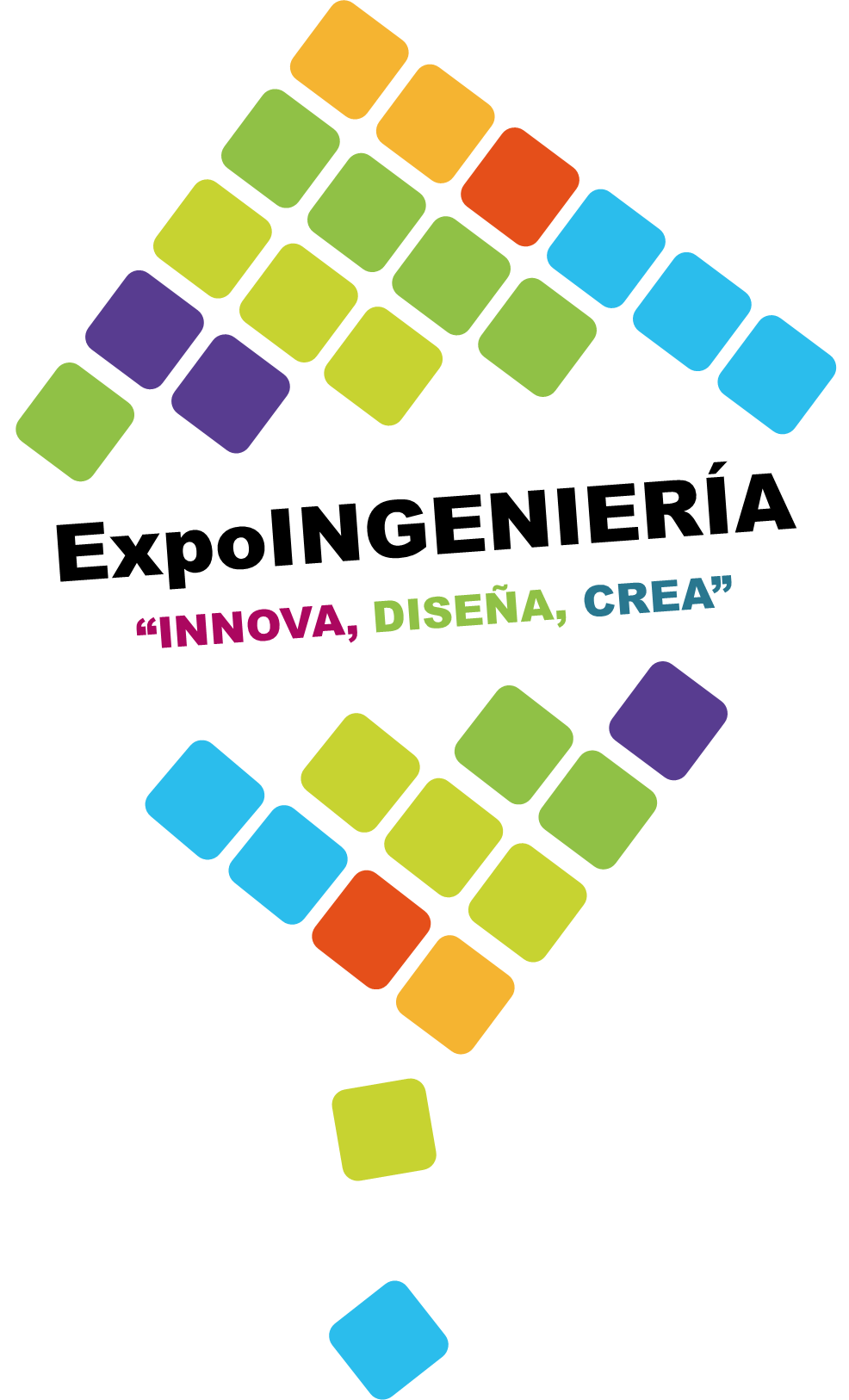 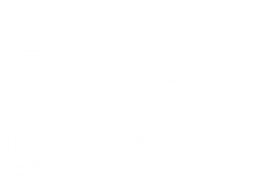 PARTICIPANTES
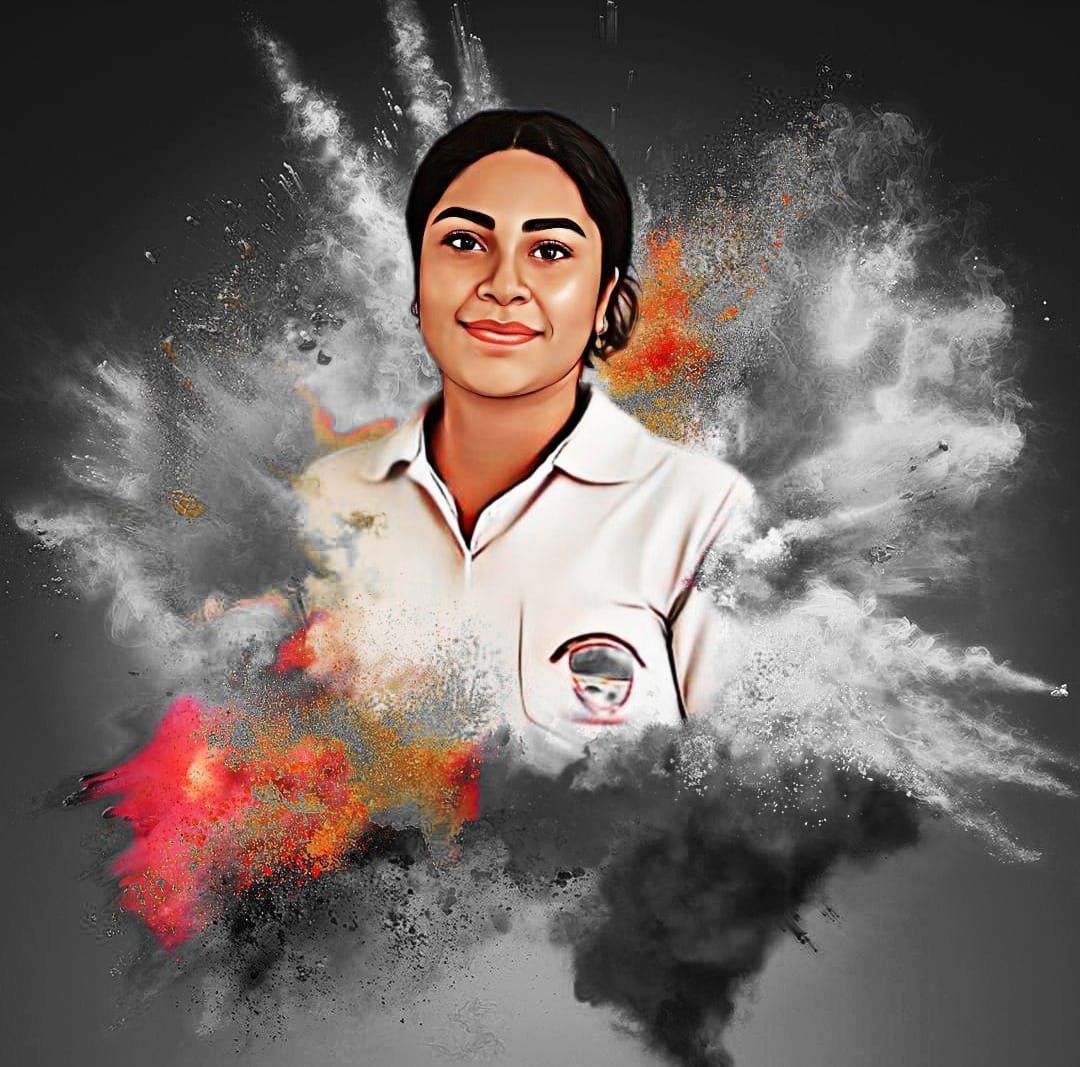 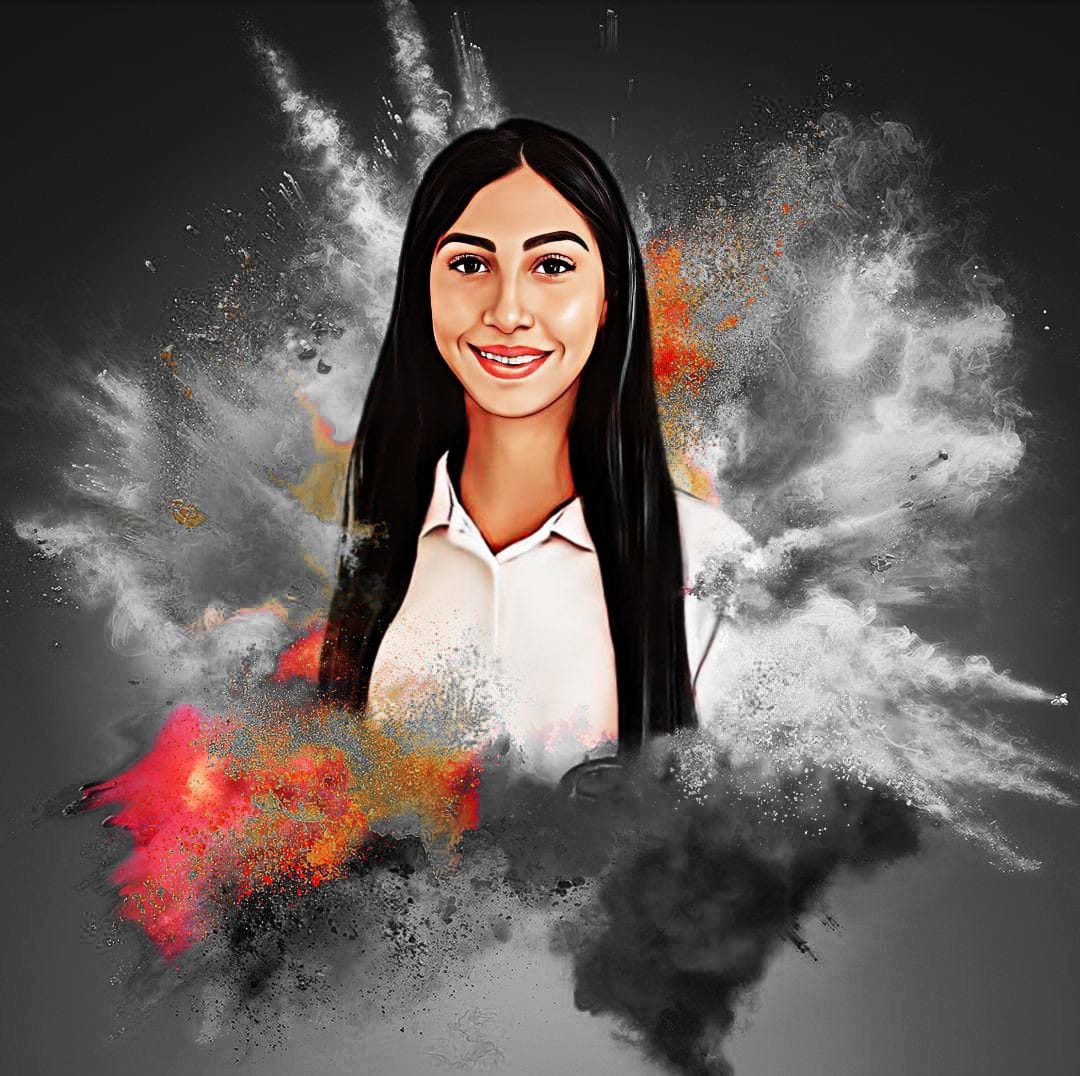 MACABI
Jazmín Estrella Carmona Duarte
Wendy Obando Pérez
CTP Barrio Irvin
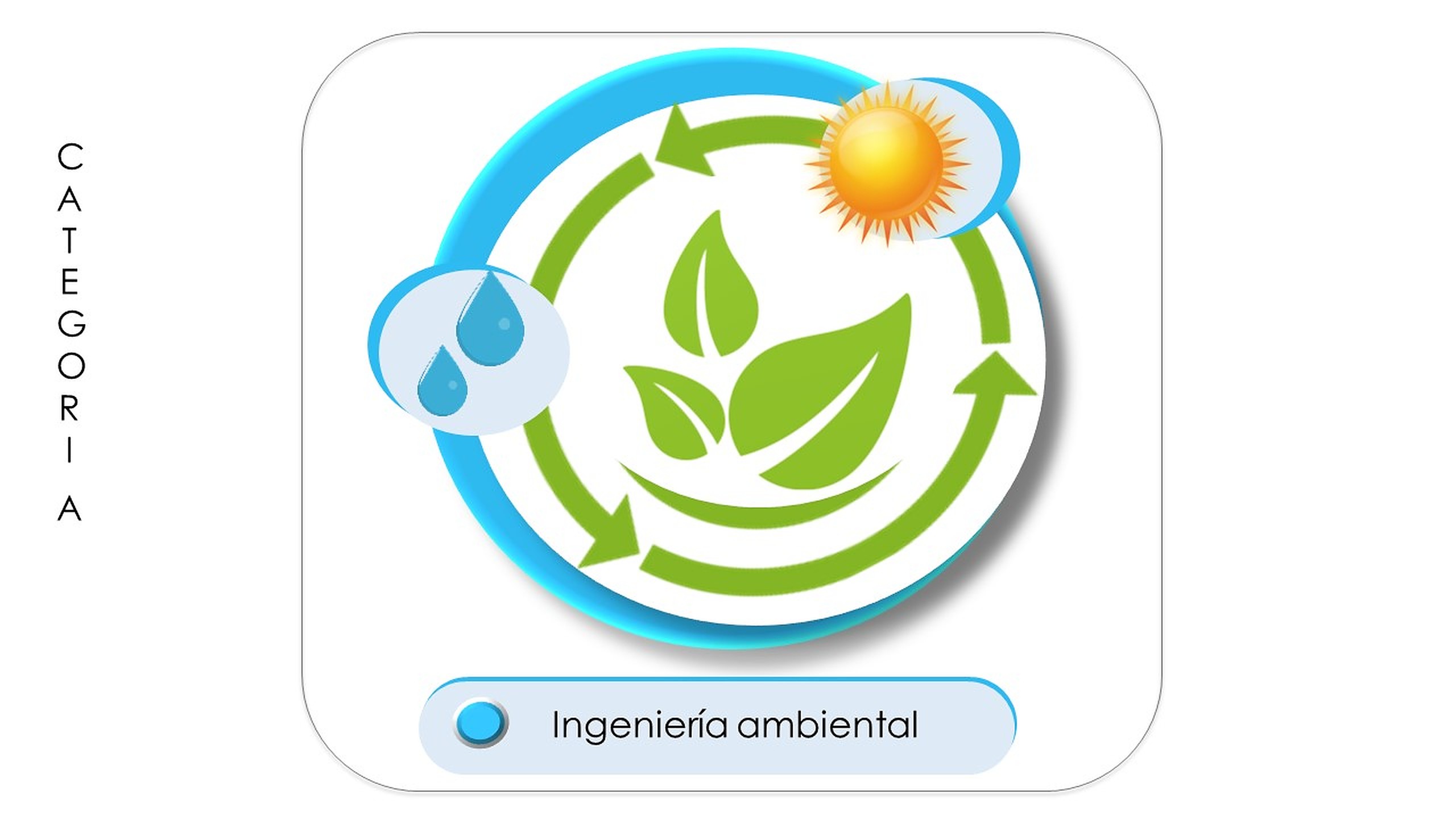 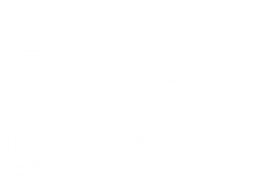 Categoría
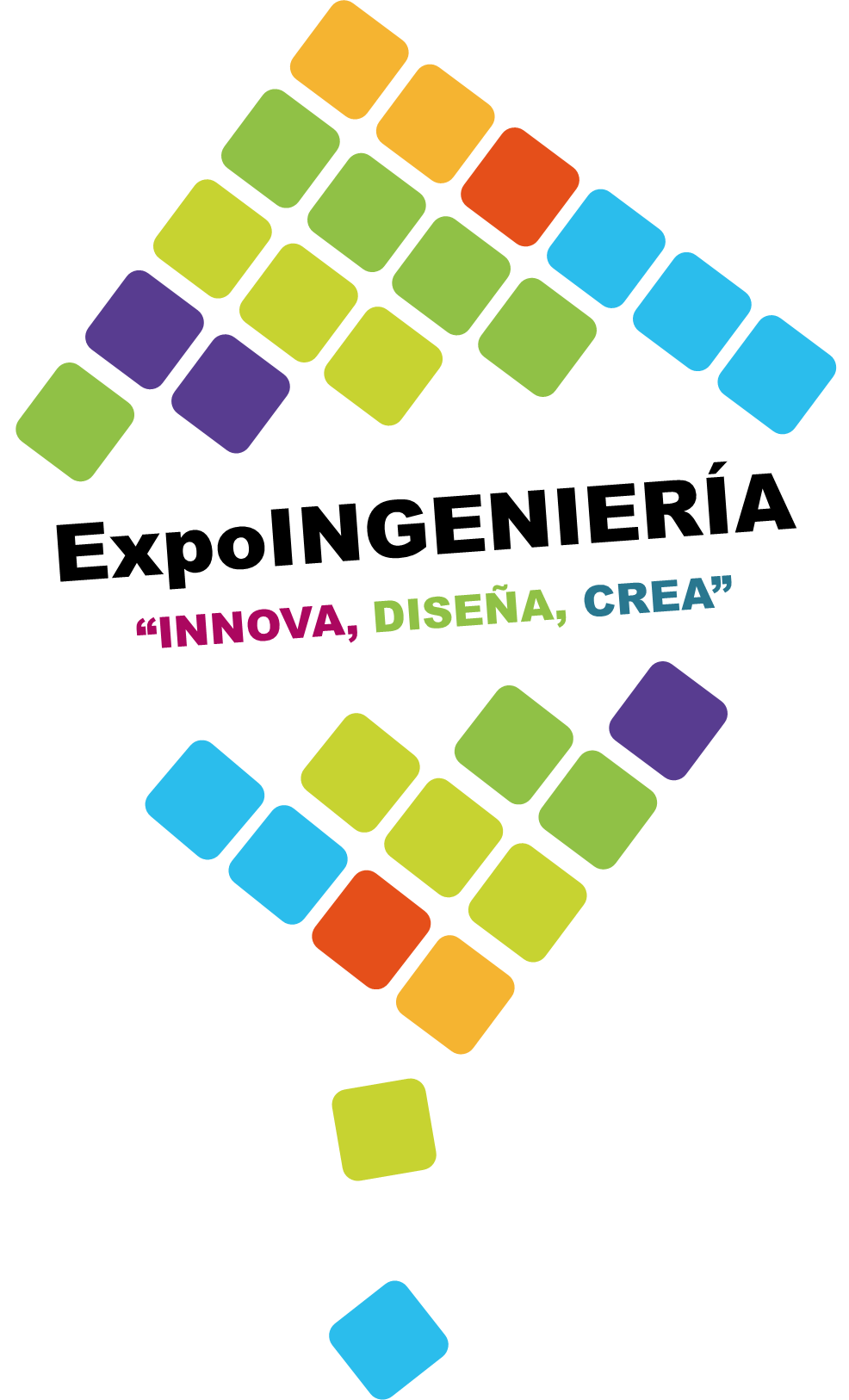 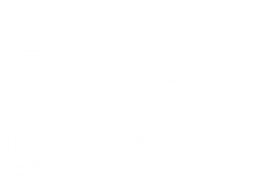 PARTICIPANTES
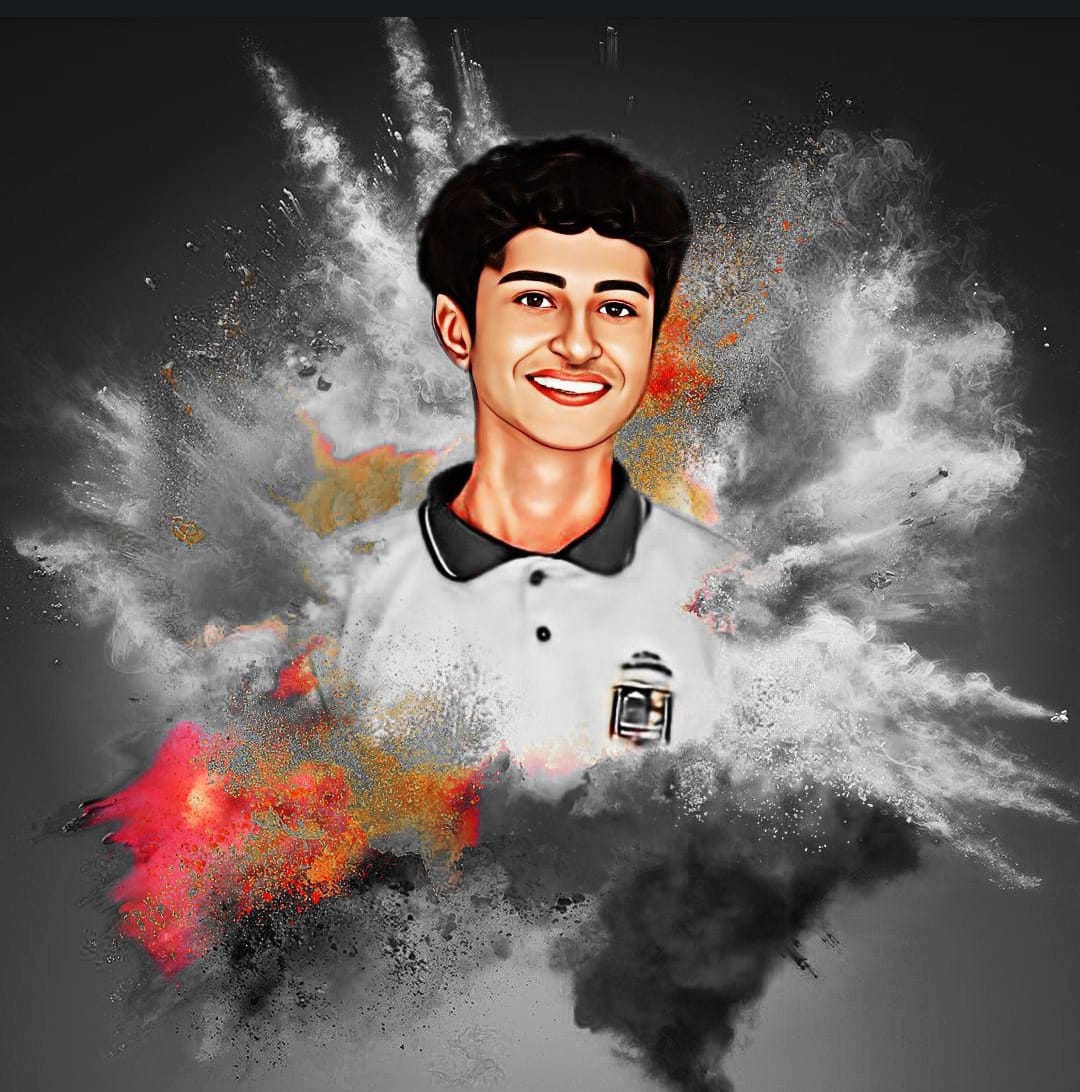 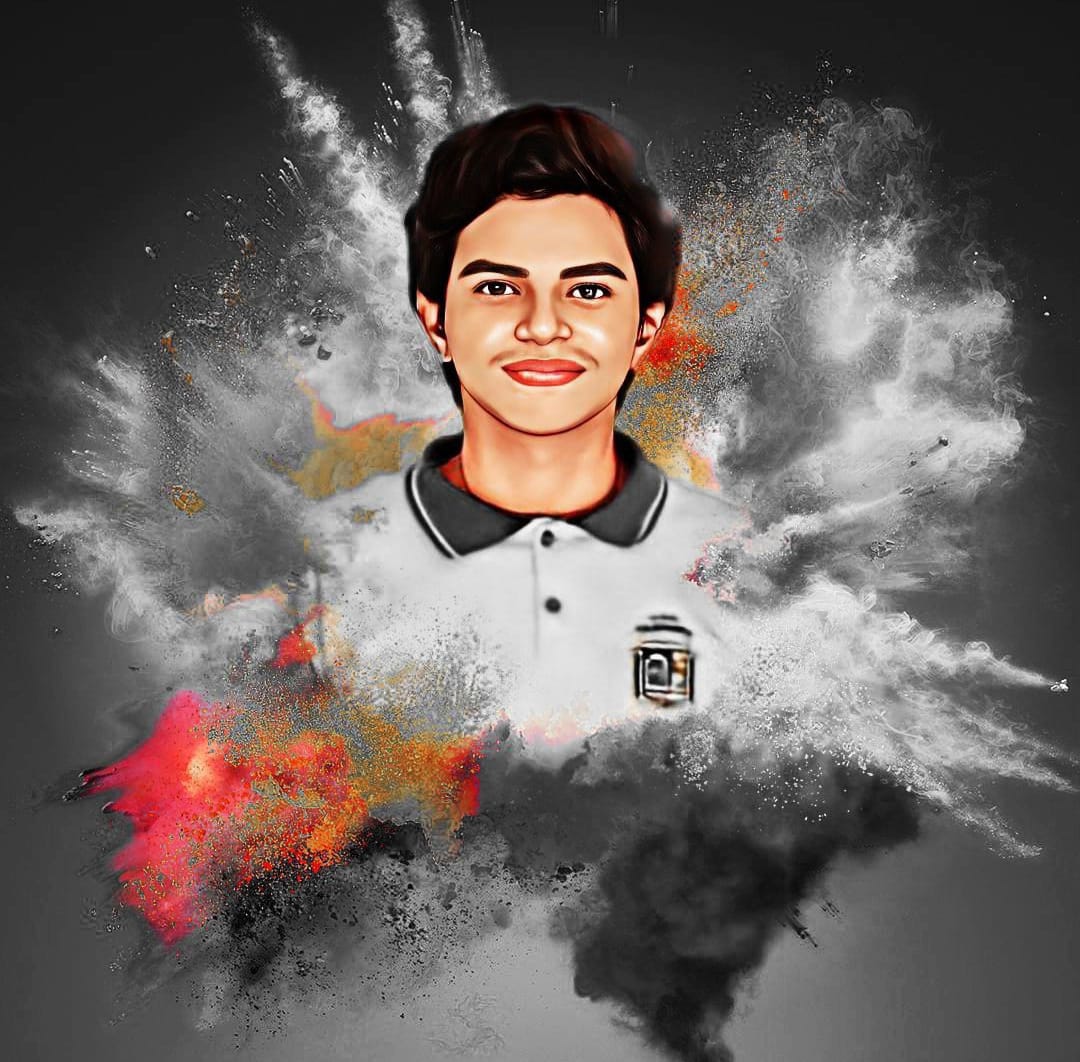 Uso de Zantedeschia sp. para el tratamiento de aguas grises
Adonis Elías Romero Suazo
Fabricio José Mendoza Crespo
CTP Talamanca
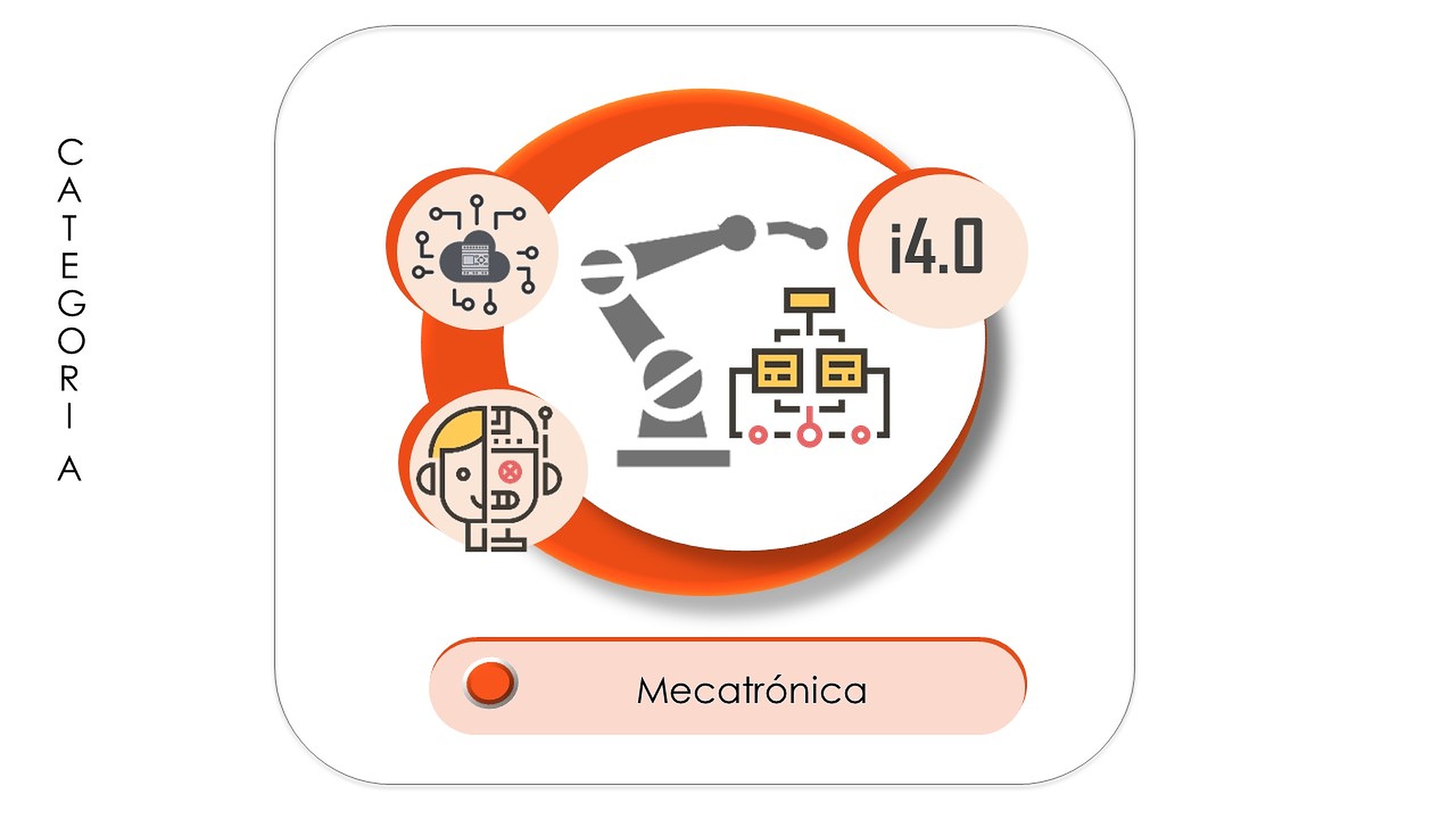 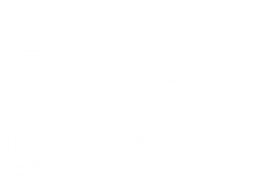 Categoría
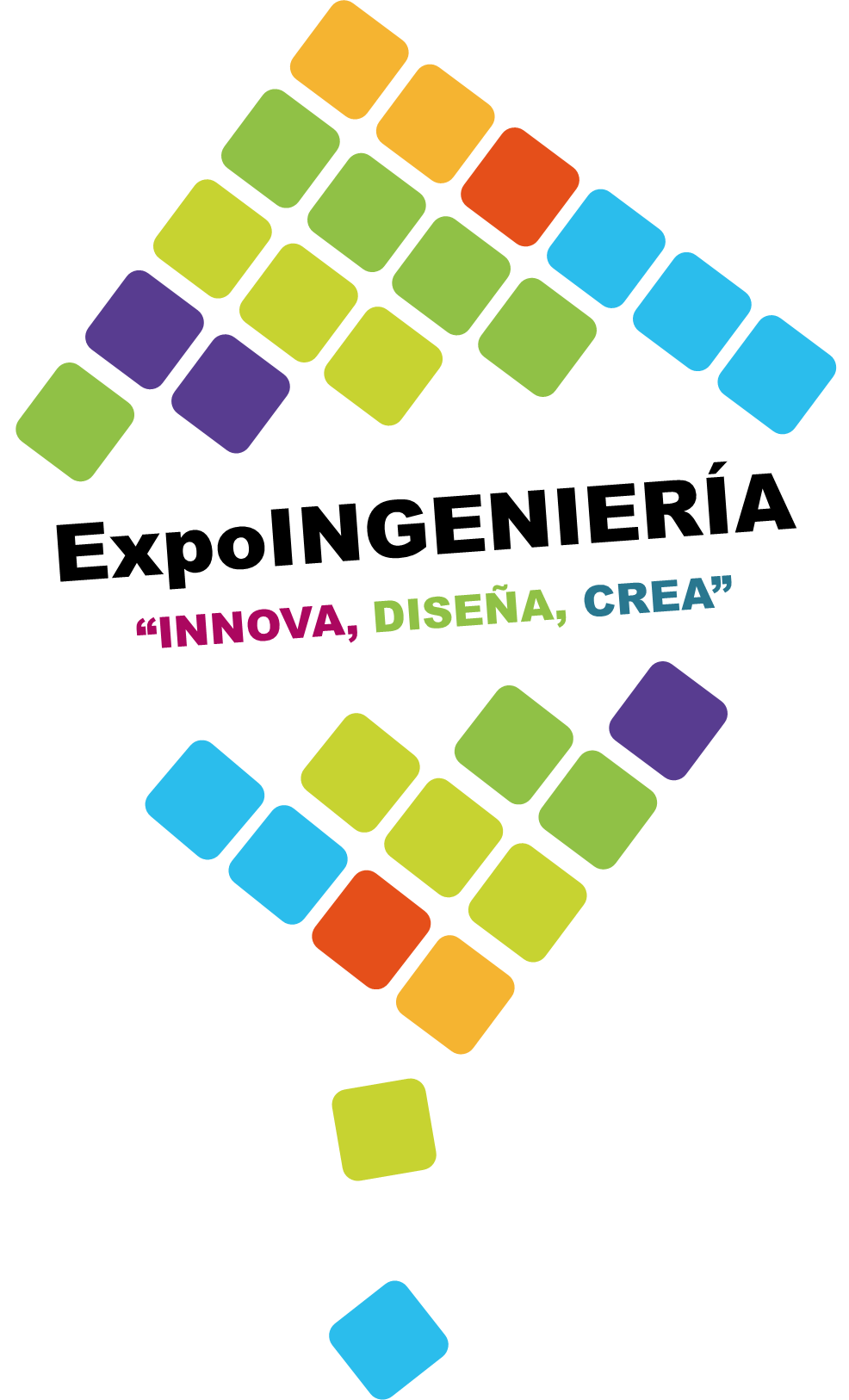 Segundo Lugar Categoría Mecatrónica
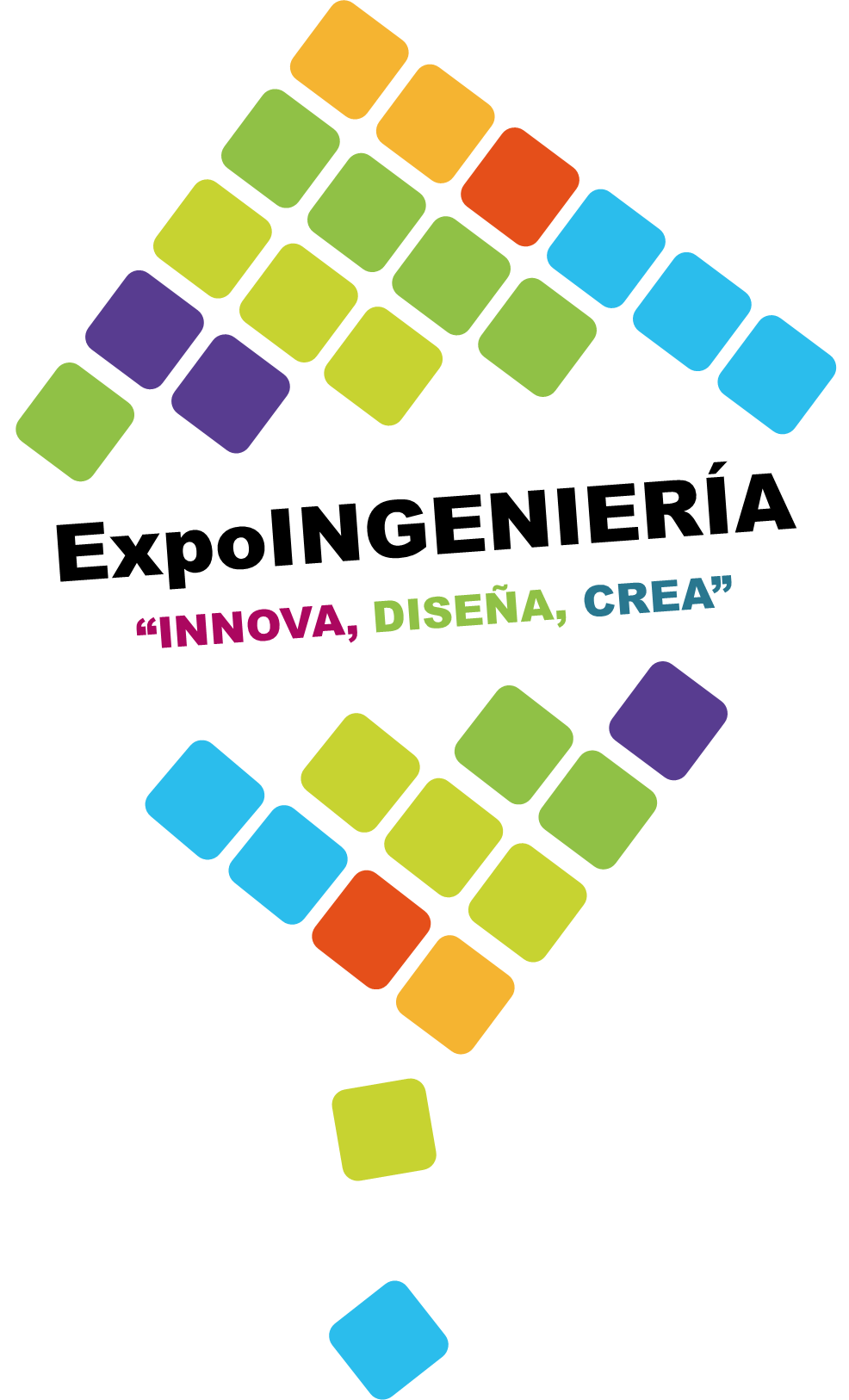 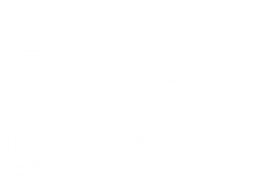 PARTICIPANTES
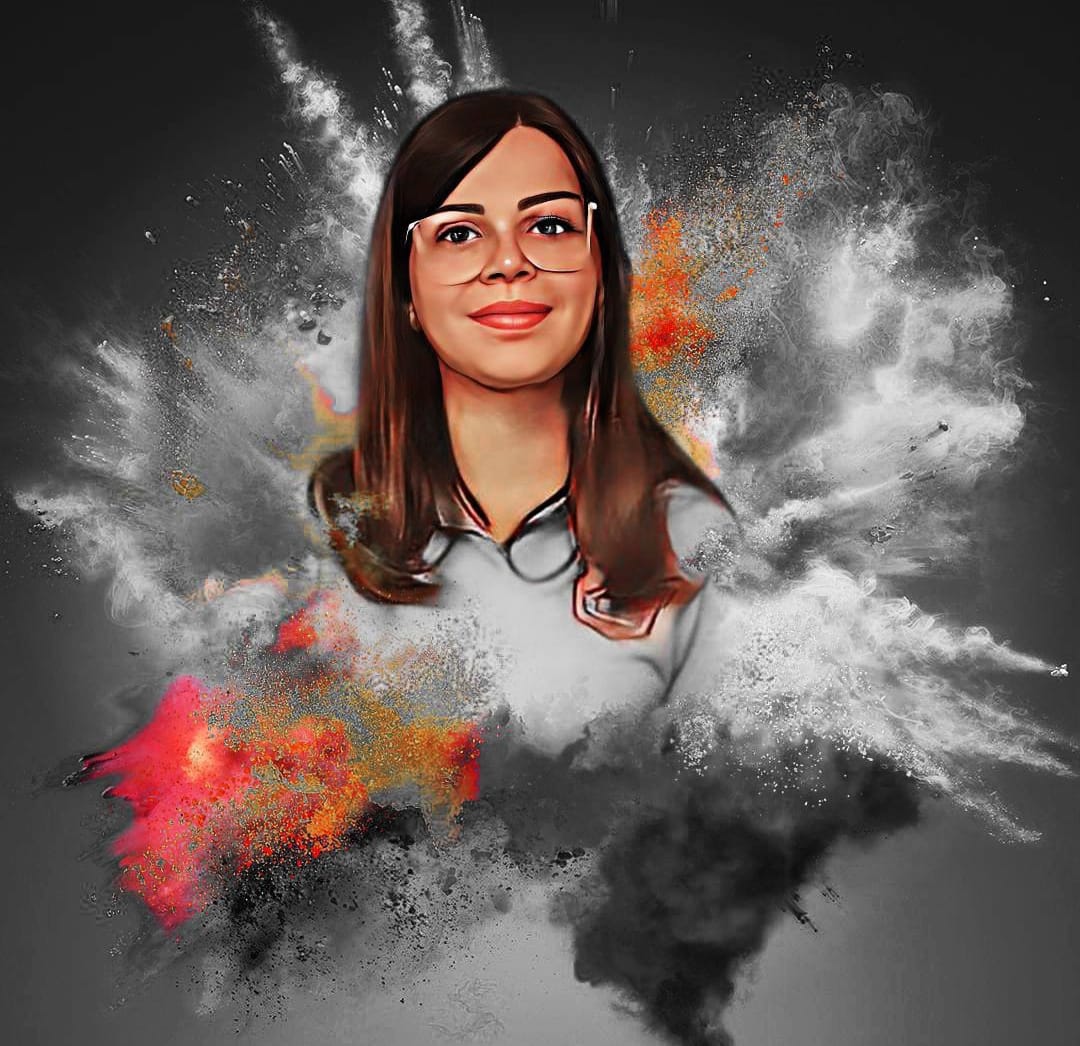 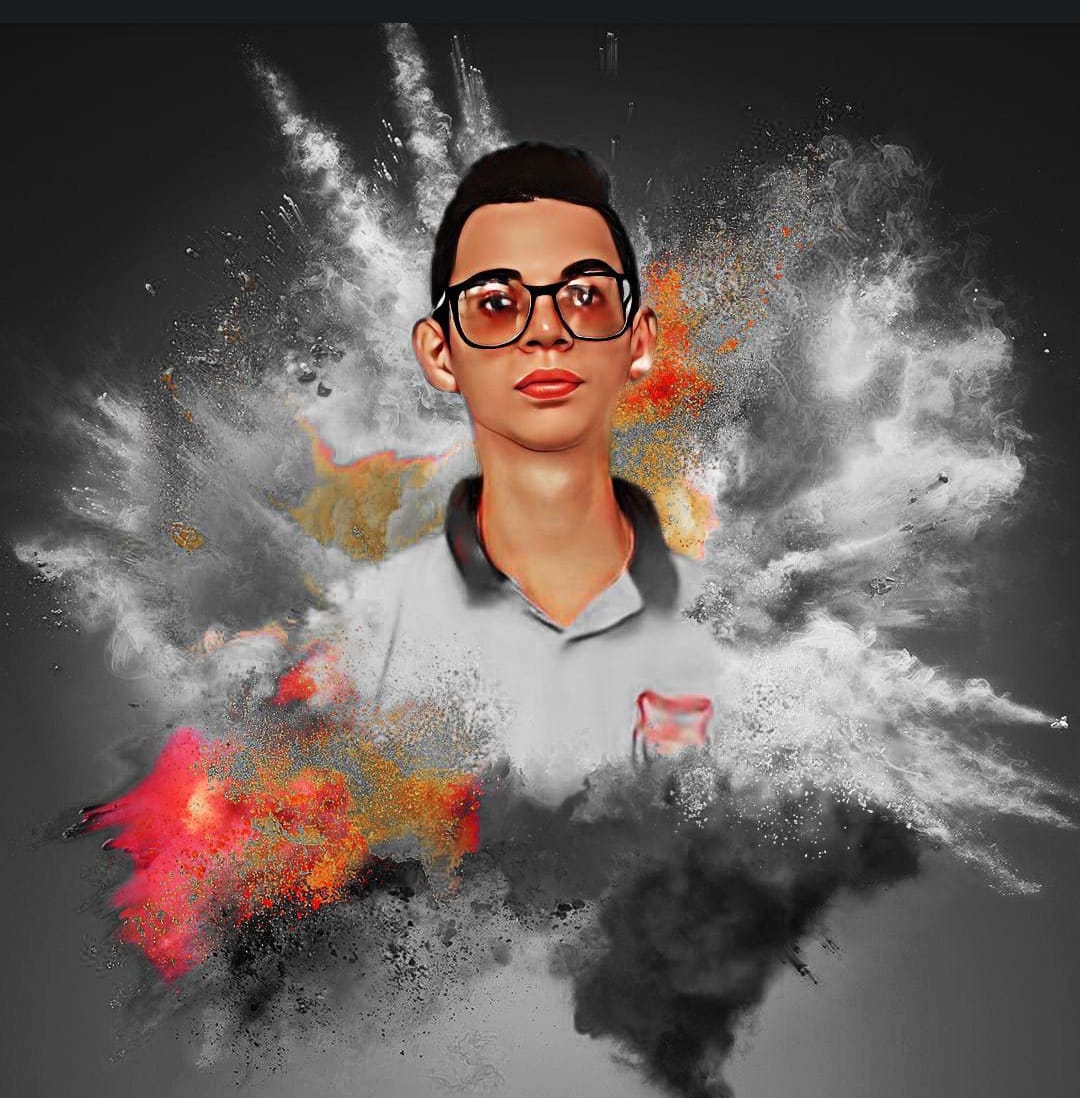 ECOSERES
Valeria Martínez Porras
Jonathan Gutiérrez Piedra
CTP Venecia
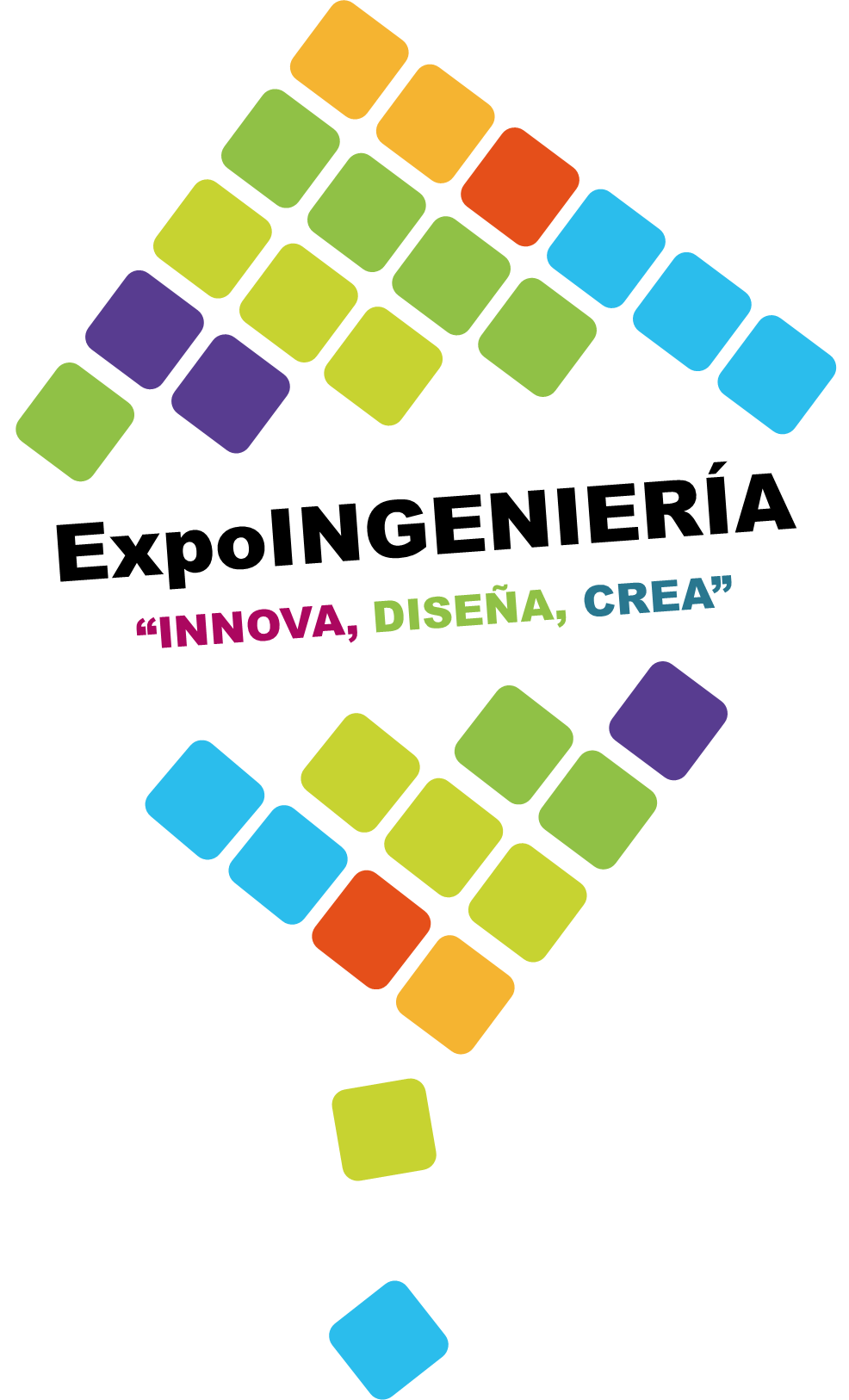 Primer Lugar Categoría Mecatrónica
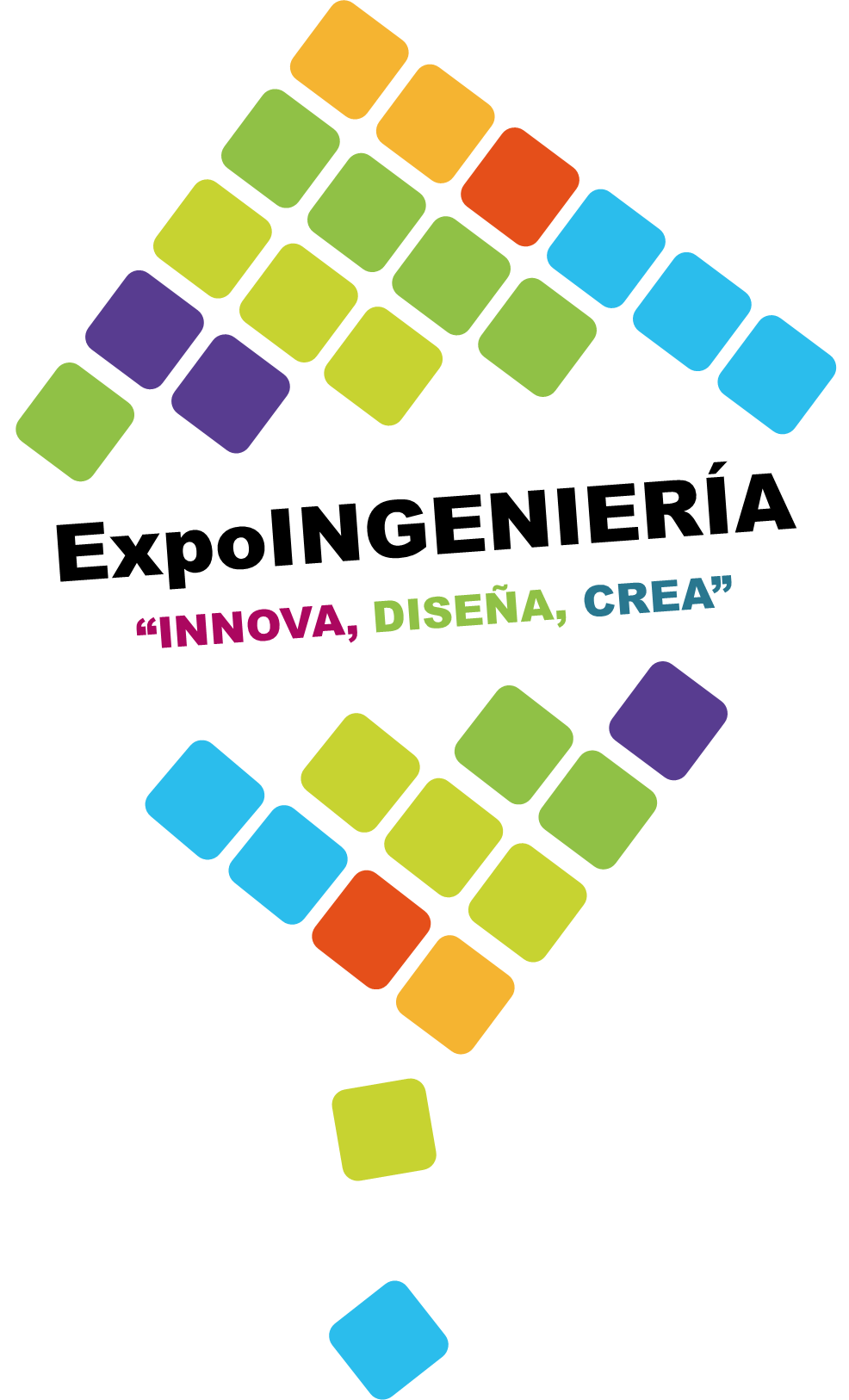 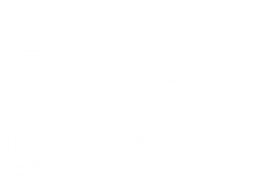 PARTICIPANTES
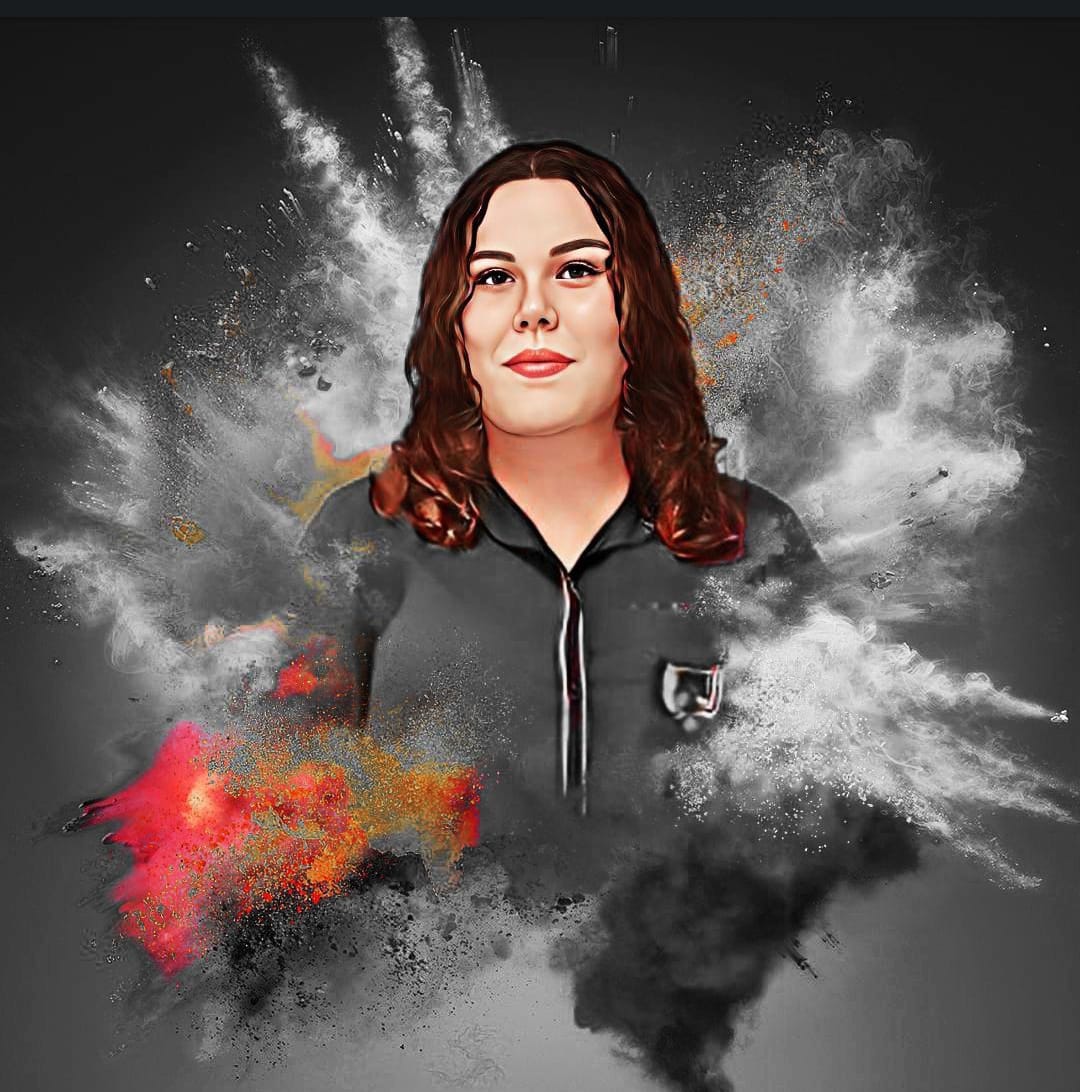 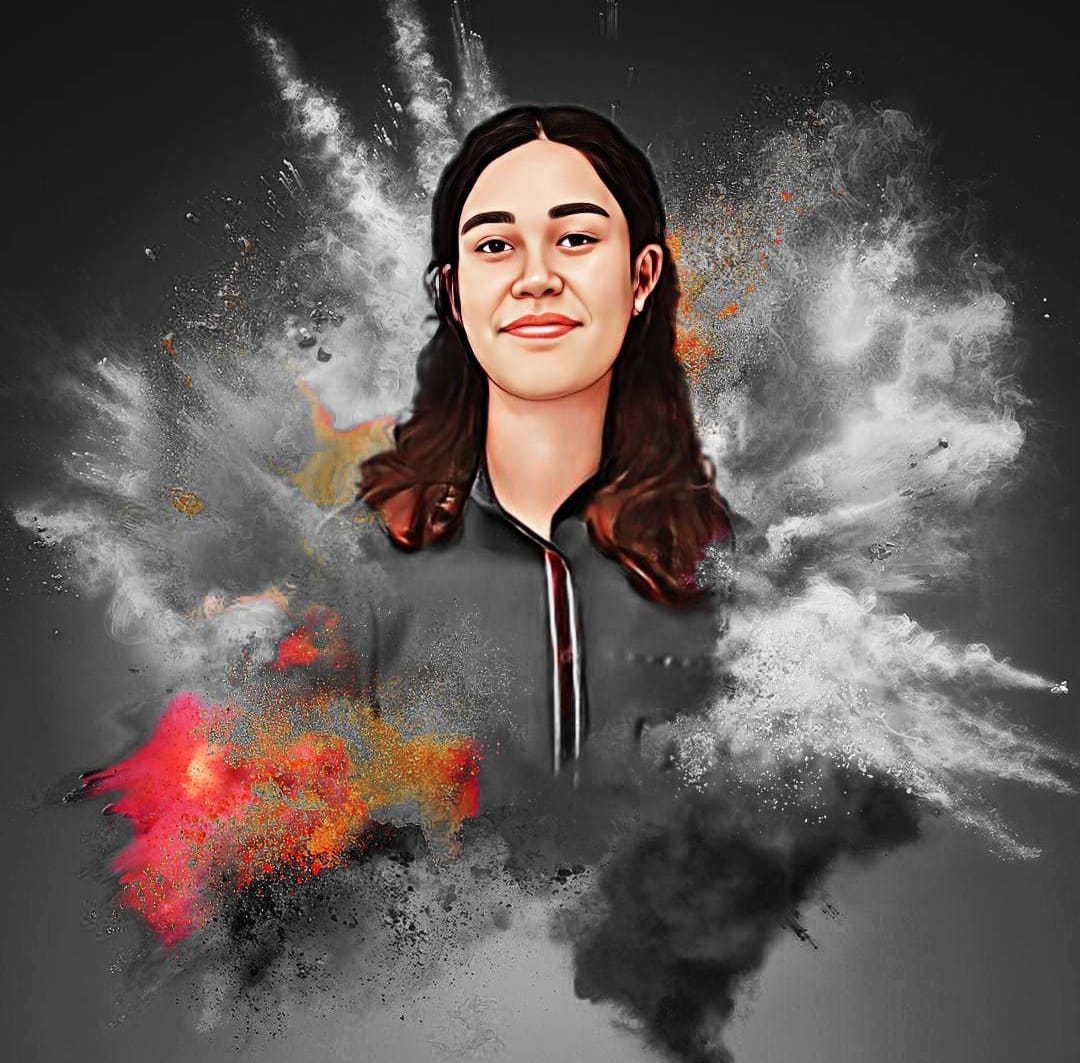 Sistema mecatrónico de robótica colaborativa para la agricultura científica eficiente en invernaderos espaciales
María Paula Ramírez Villegas
Keilyn Carrillo Barrantes
CTP Rosario de Naranjo
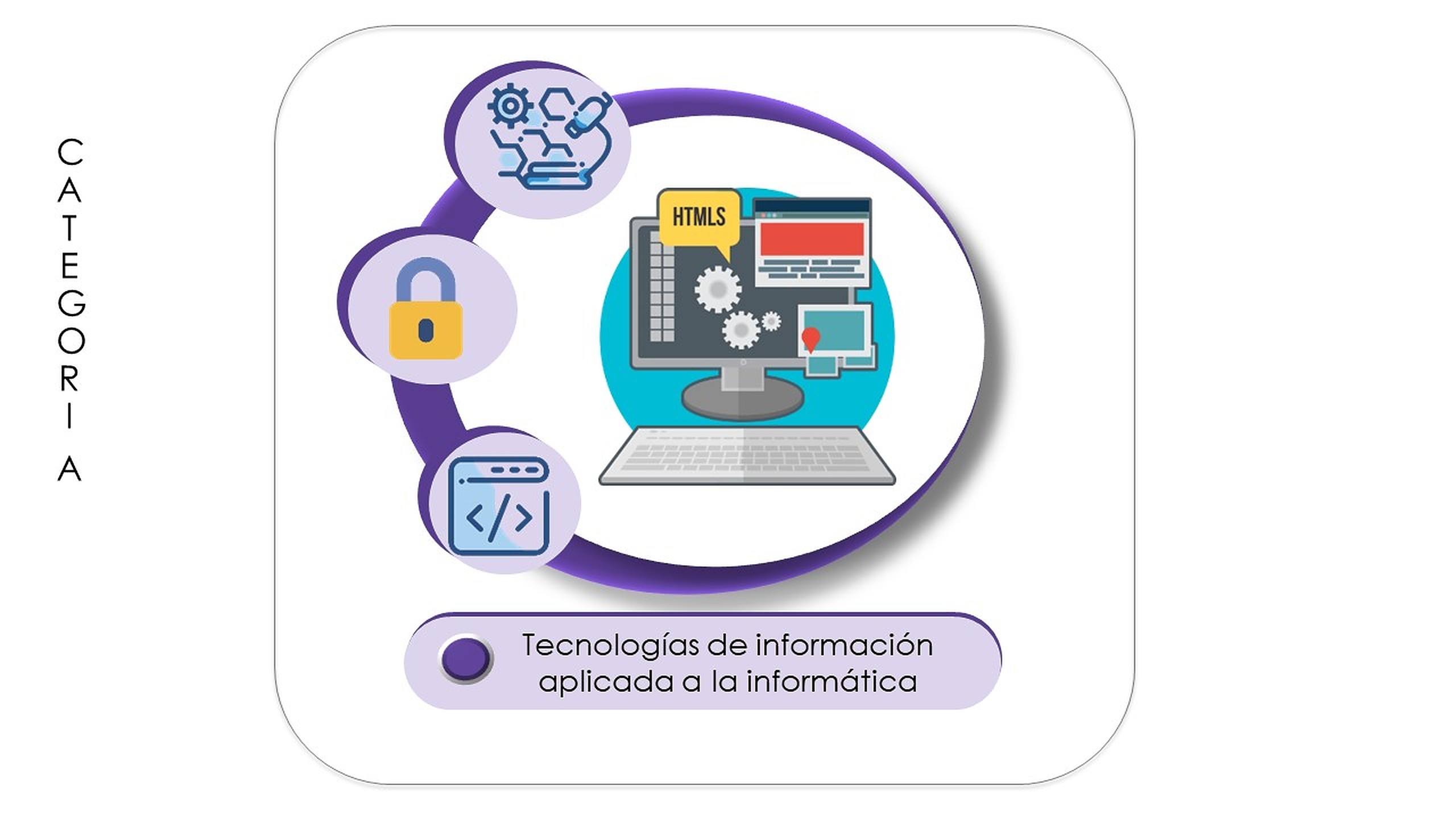 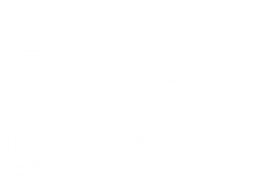 Categoría
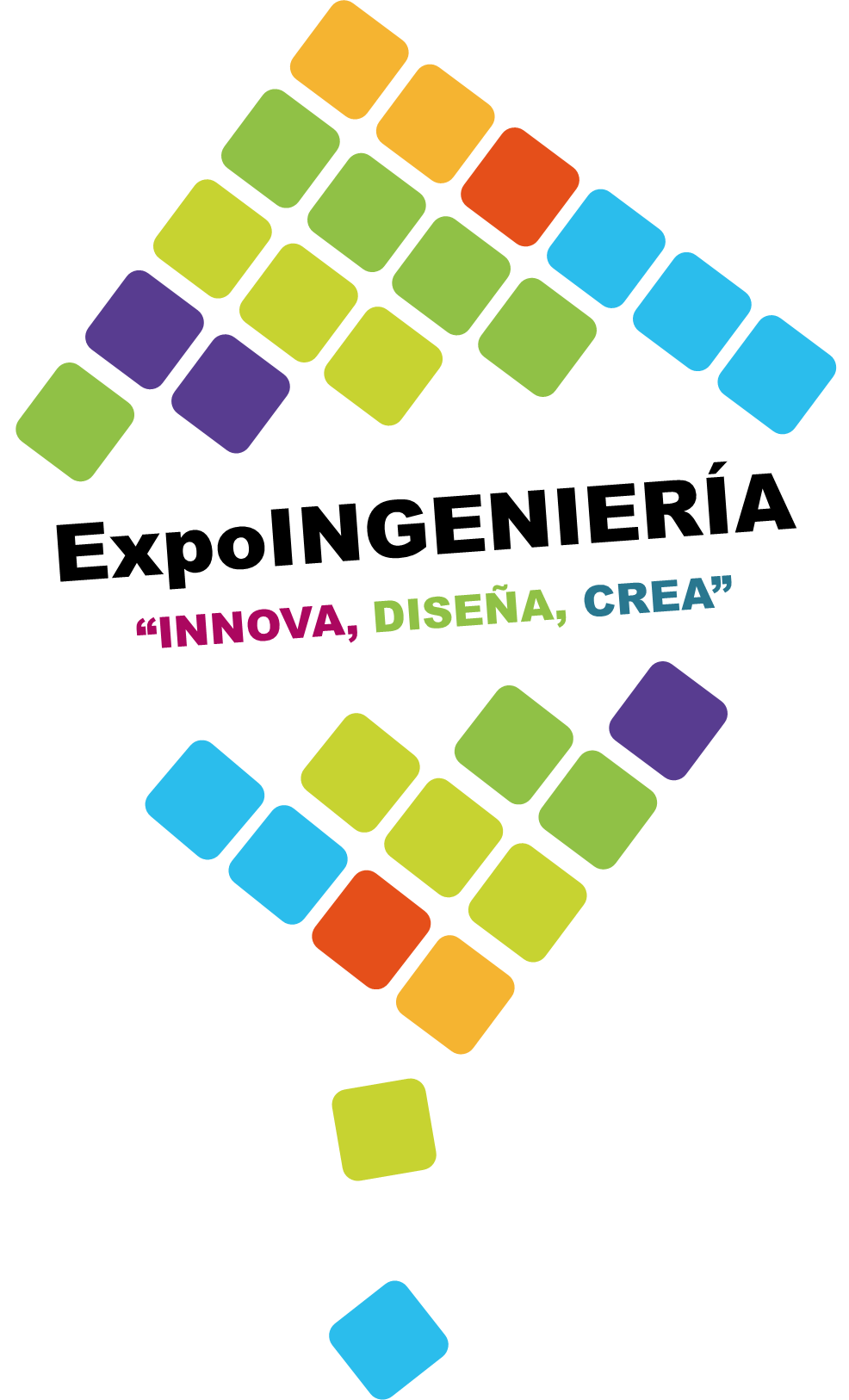 Tercer Lugar Categoría Tecnologías de la Información Aplicadas
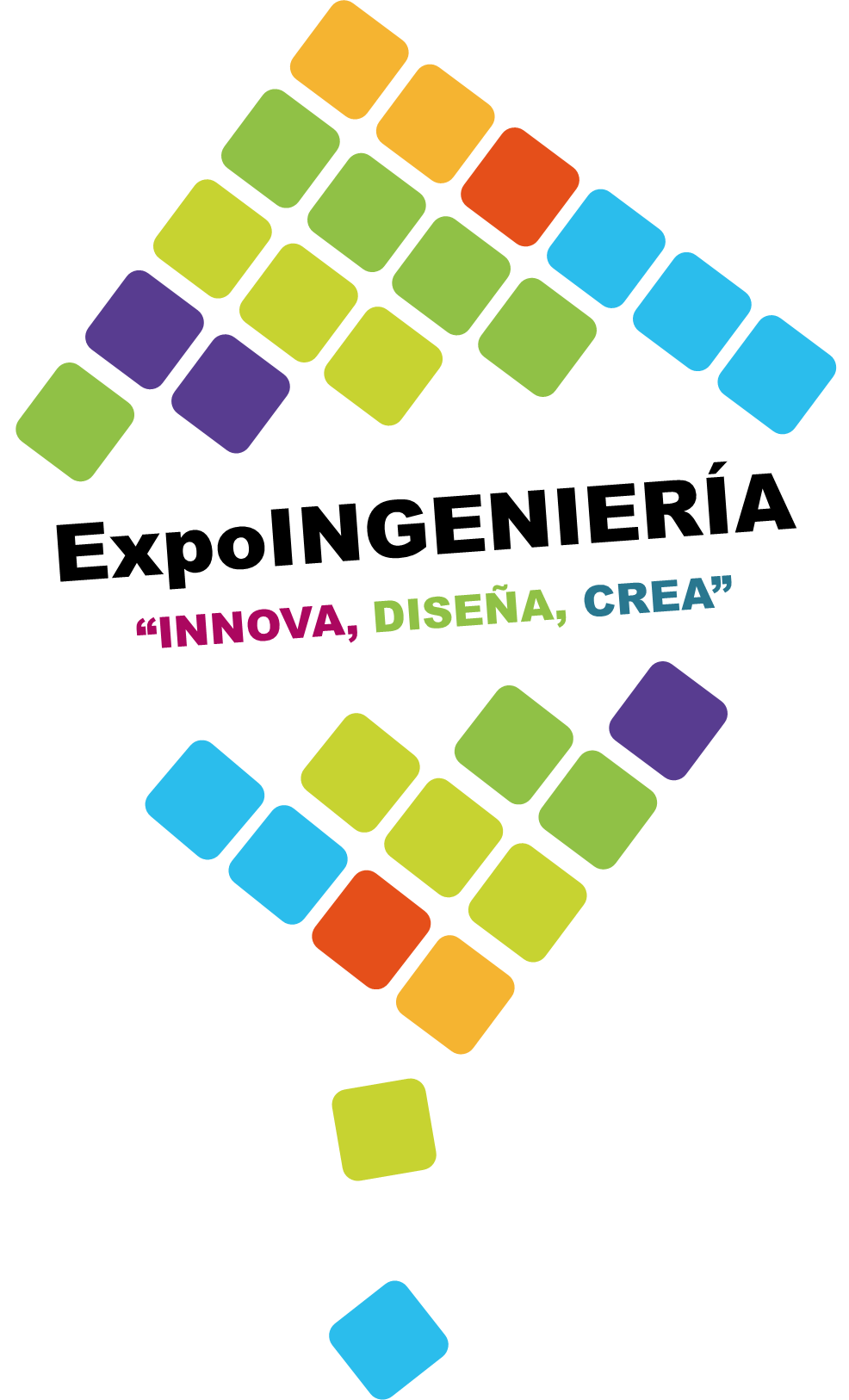 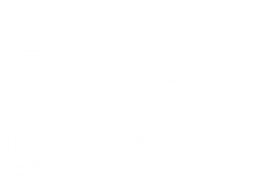 PARTICIPANTES
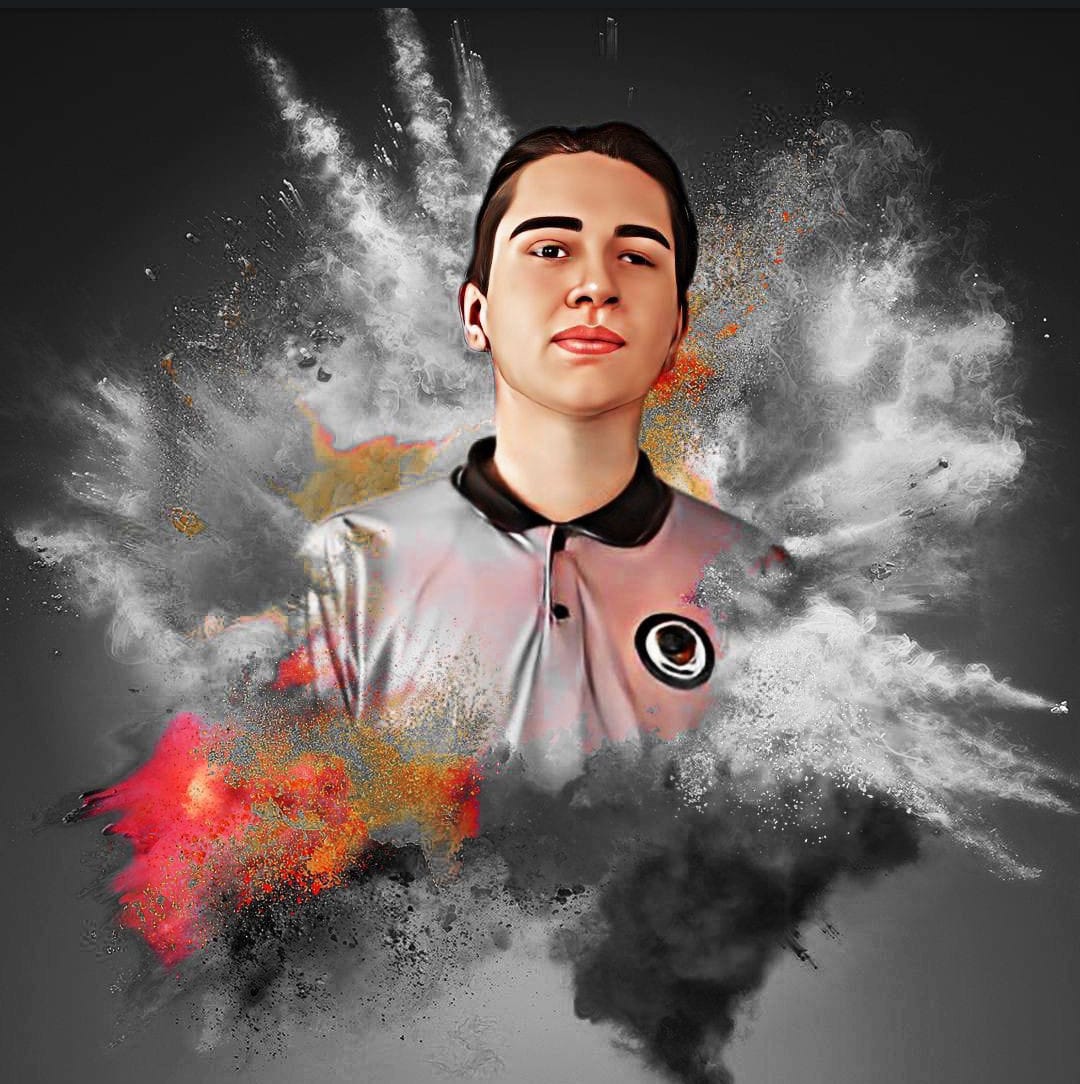 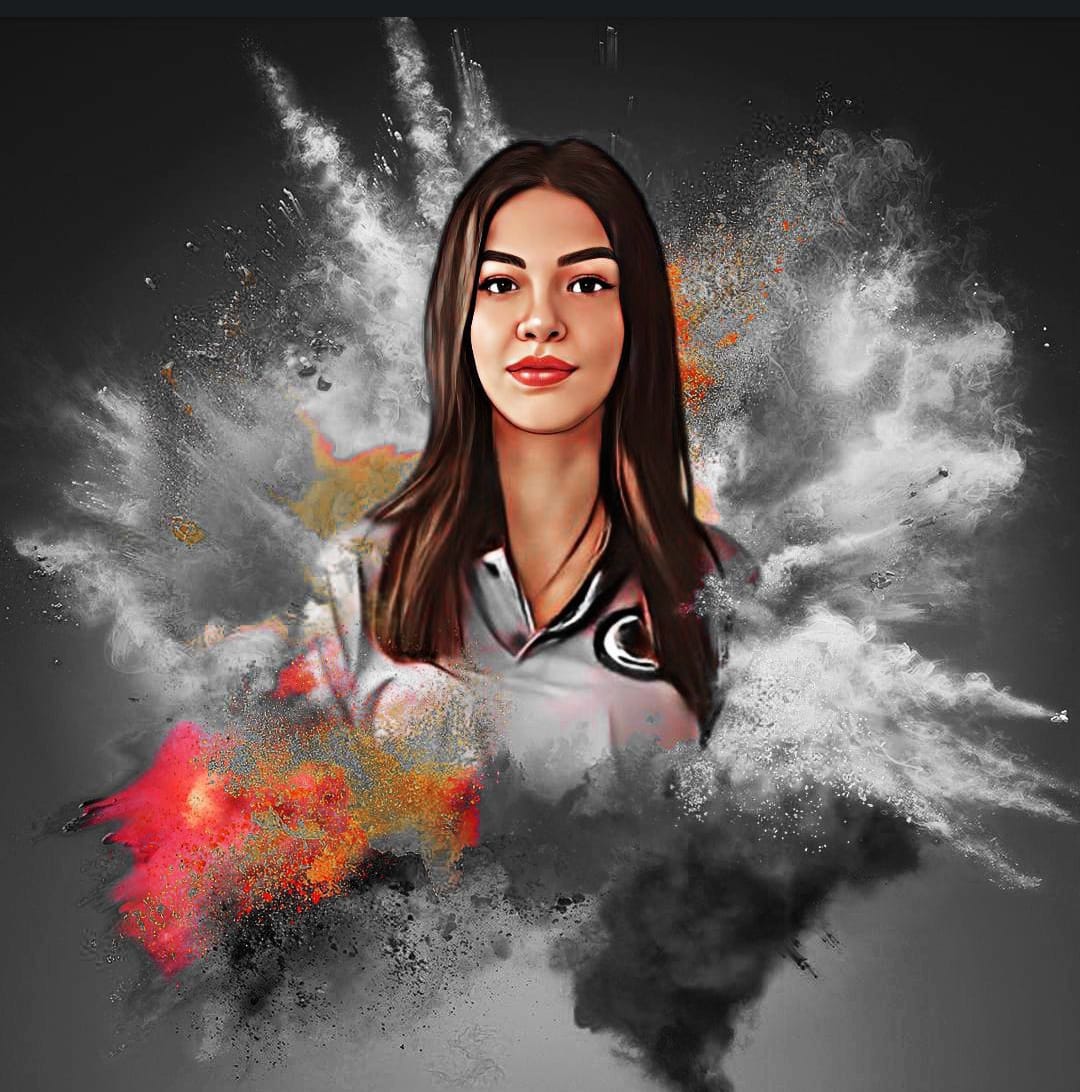 Sistema de Votaciones Electrónicas
Alexander López Sánchez
Amanda Palacios Delgado
CTP Pavas
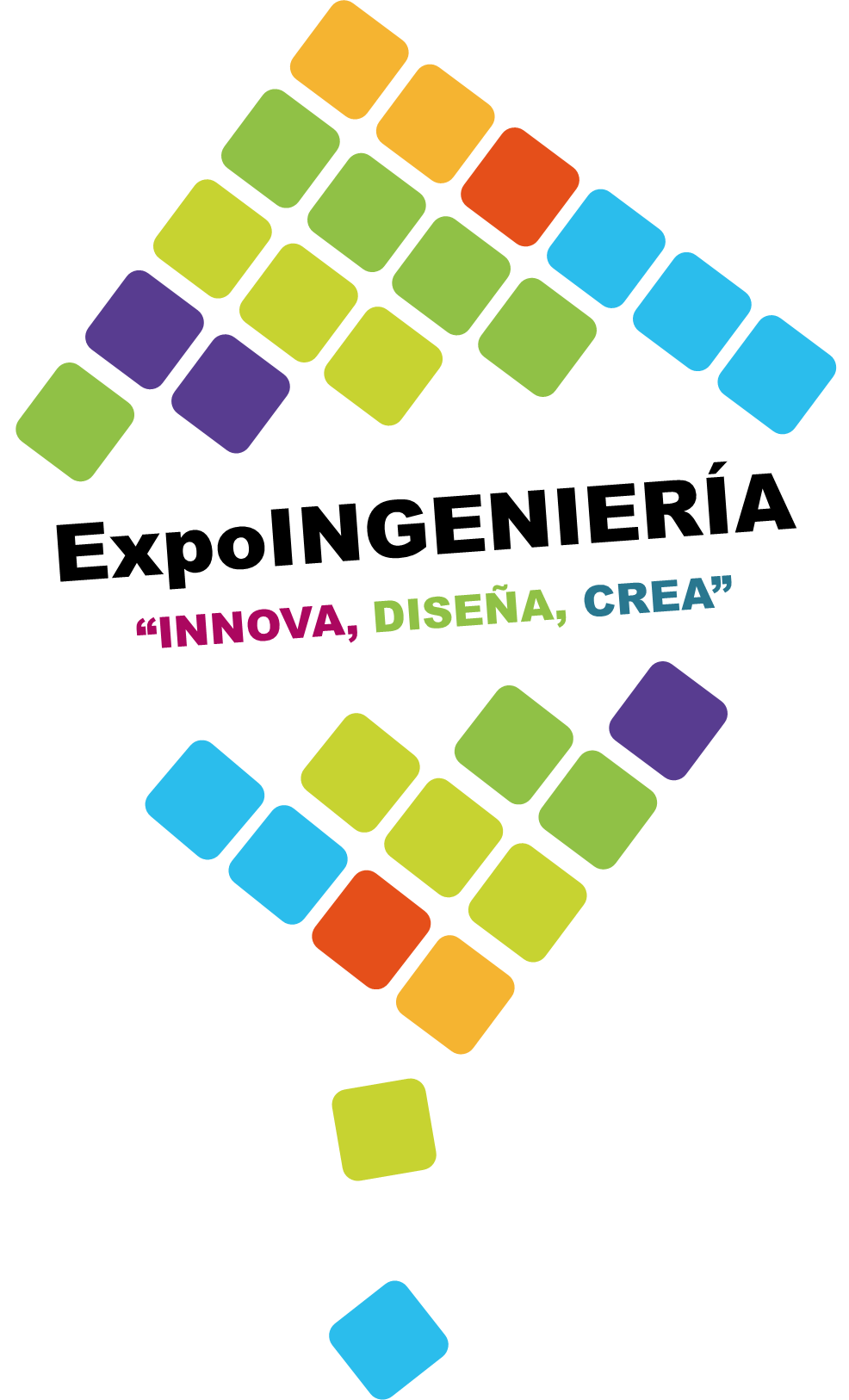 Segundo Lugar Categoría Tecnologías de la Información Aplicadas
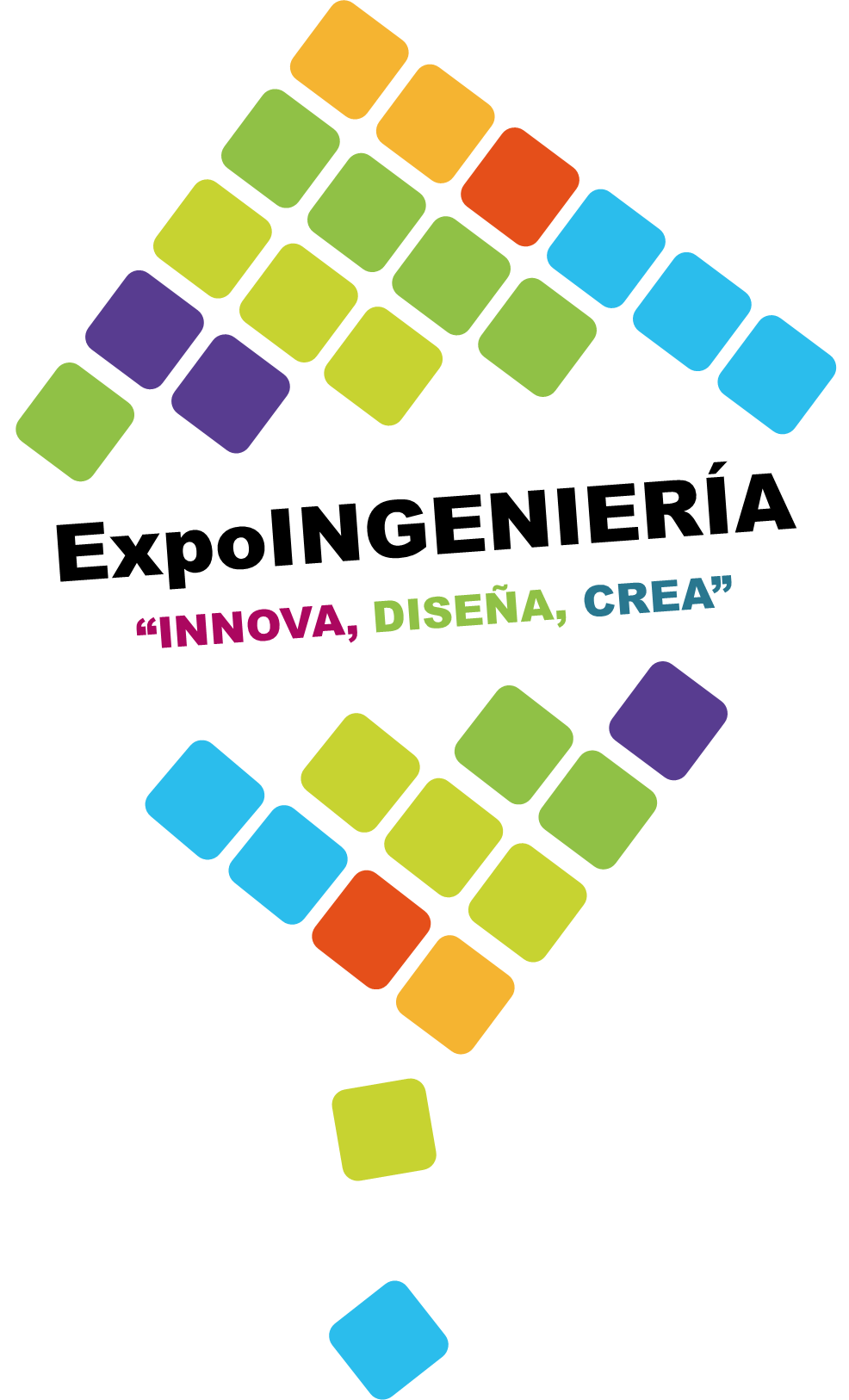 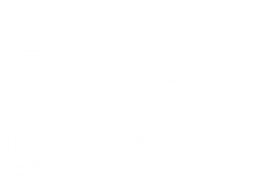 PARTICIPANTES
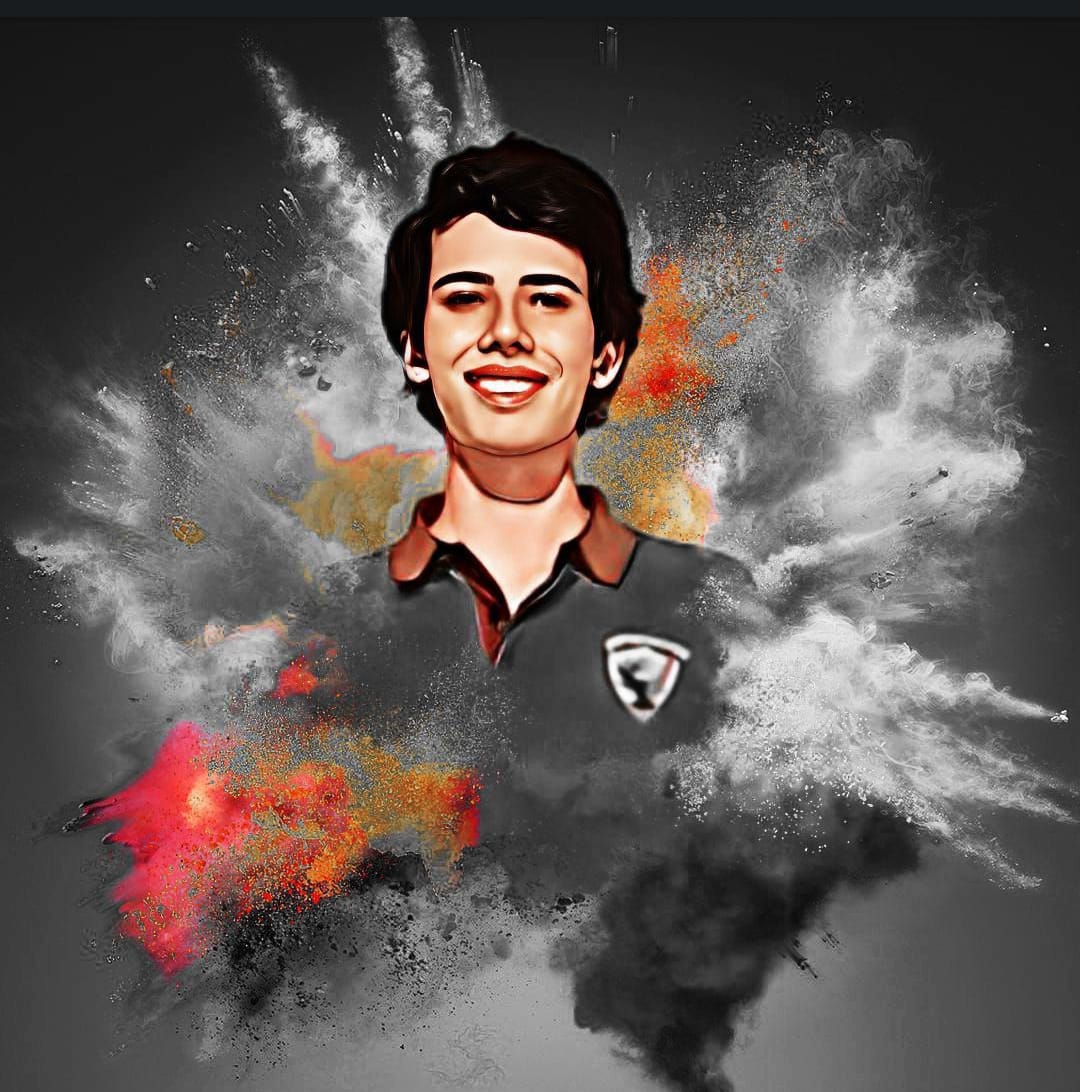 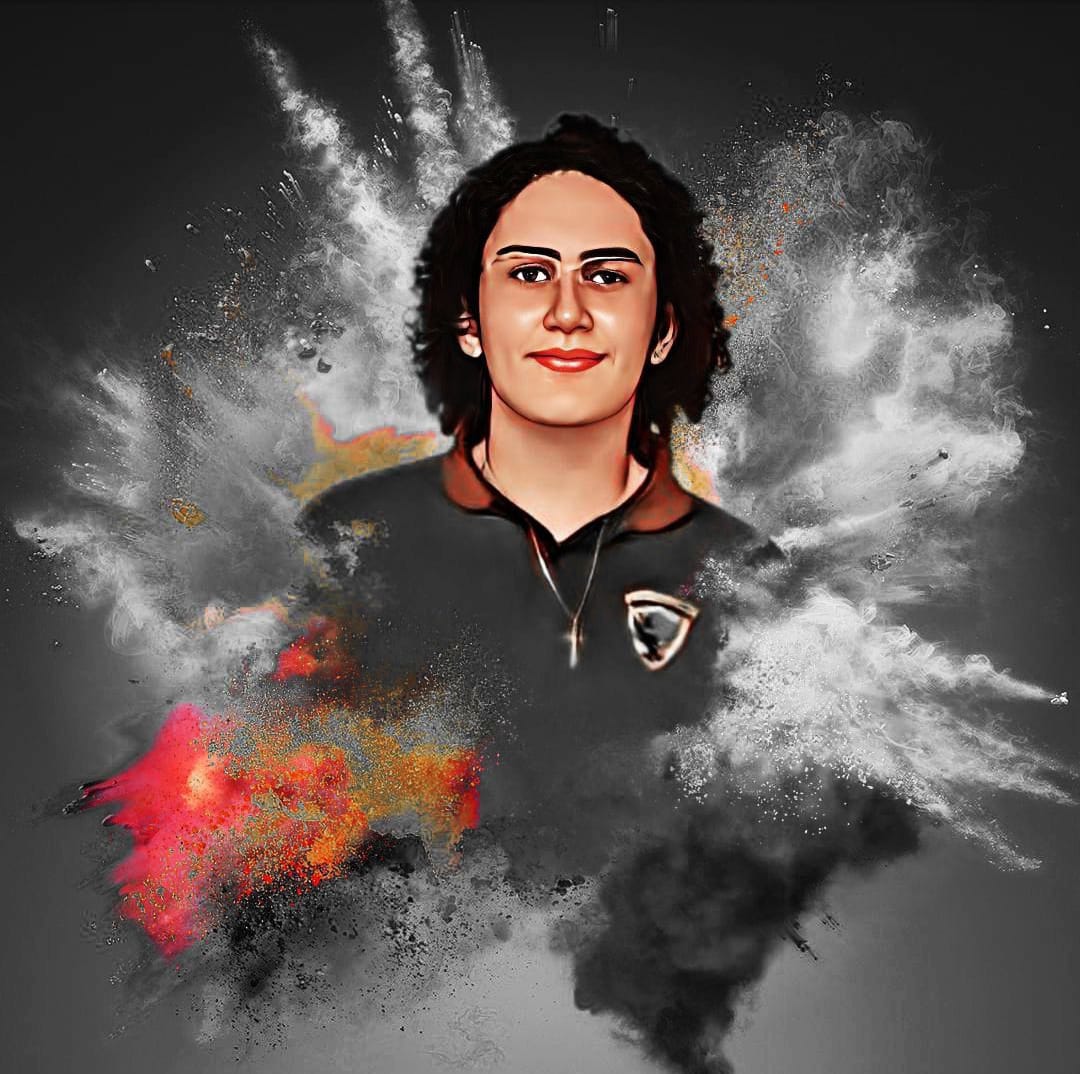 Agrodrones
Steven Andrés Arroyo Soto
Luis Sebastián Rivera González
CTP Atenas
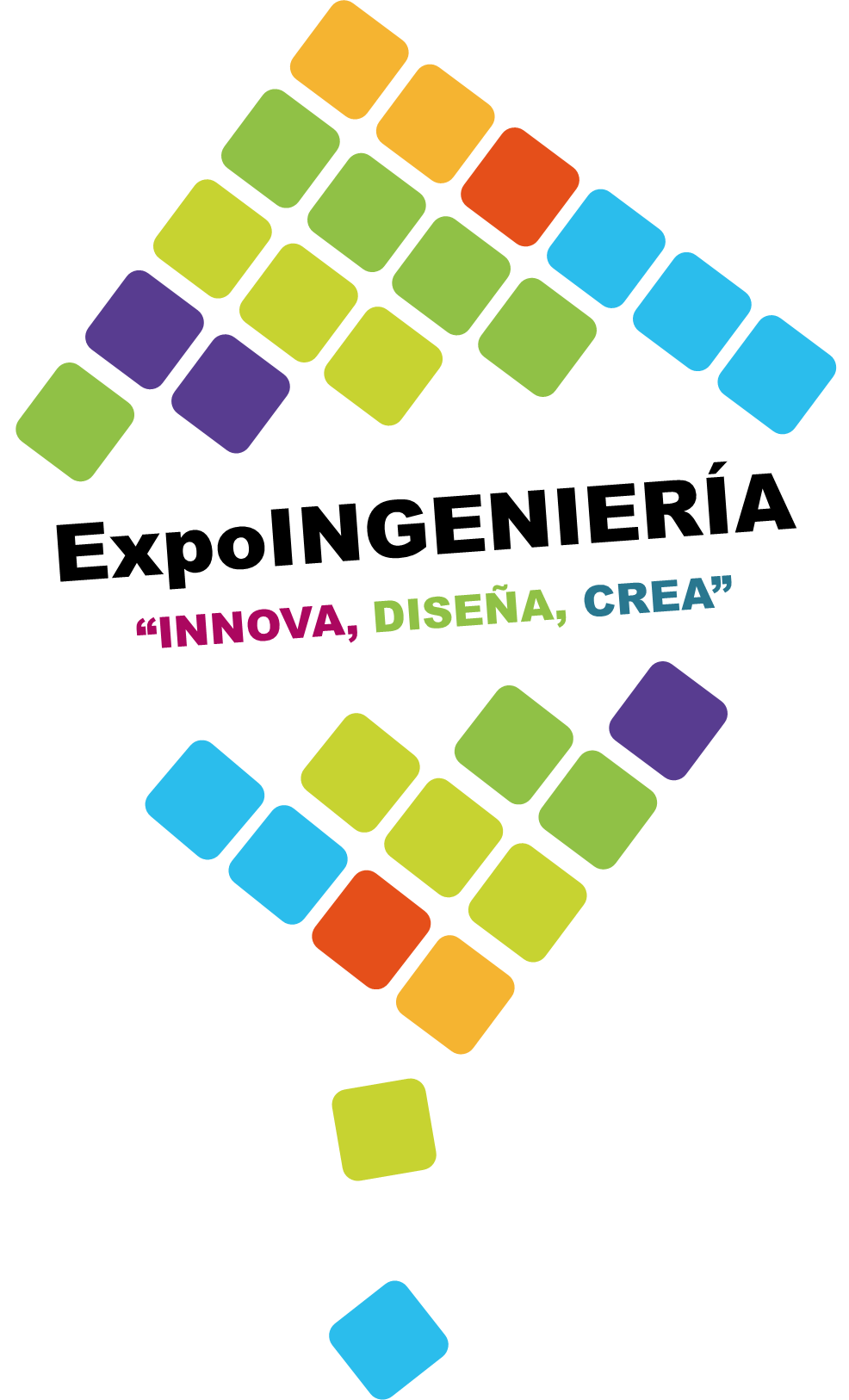 Primer Lugar Categoría Tecnologías de la Información Aplicadas
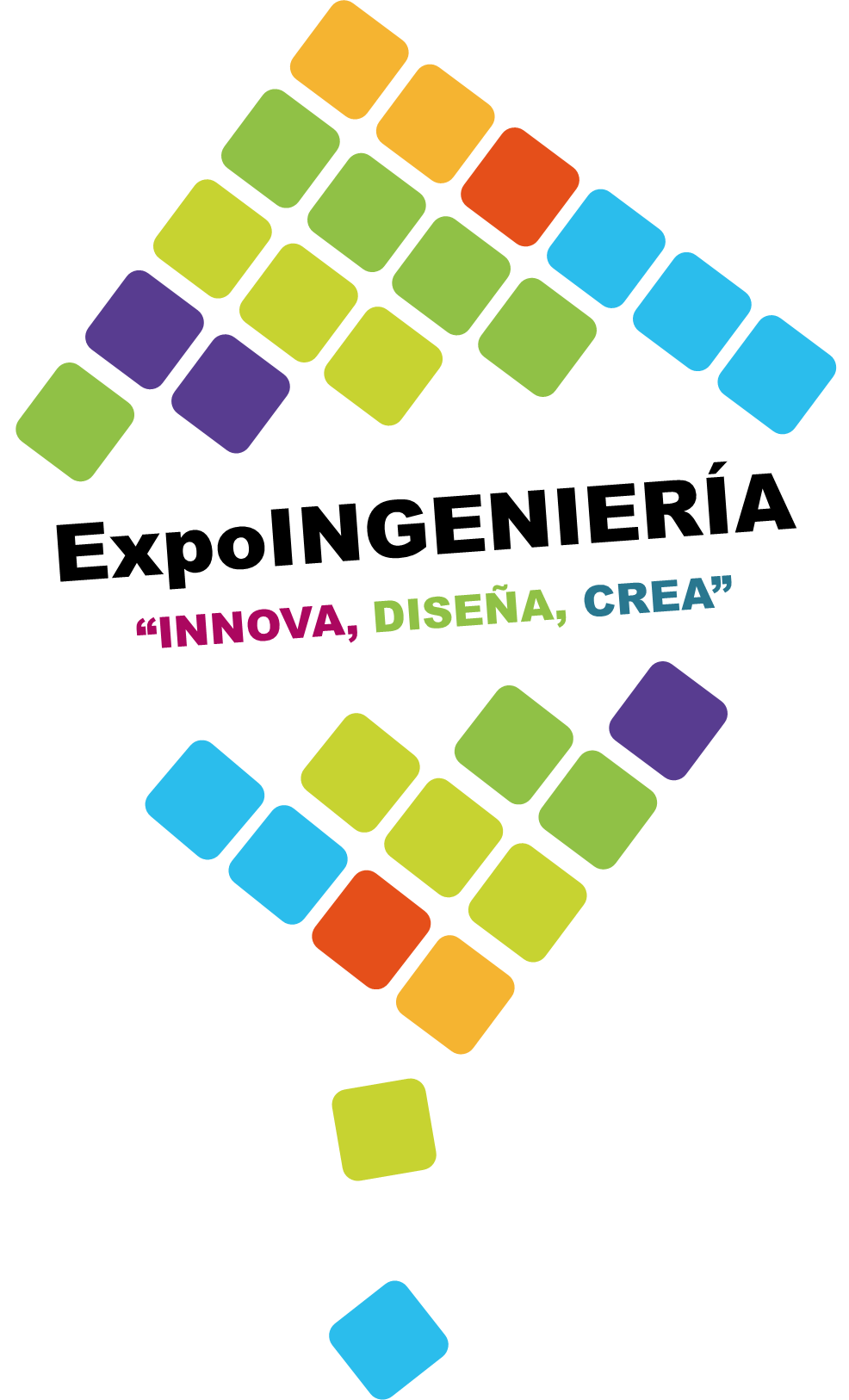 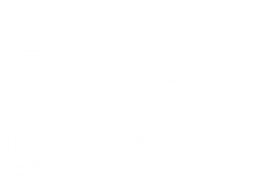 PARTICIPANTES
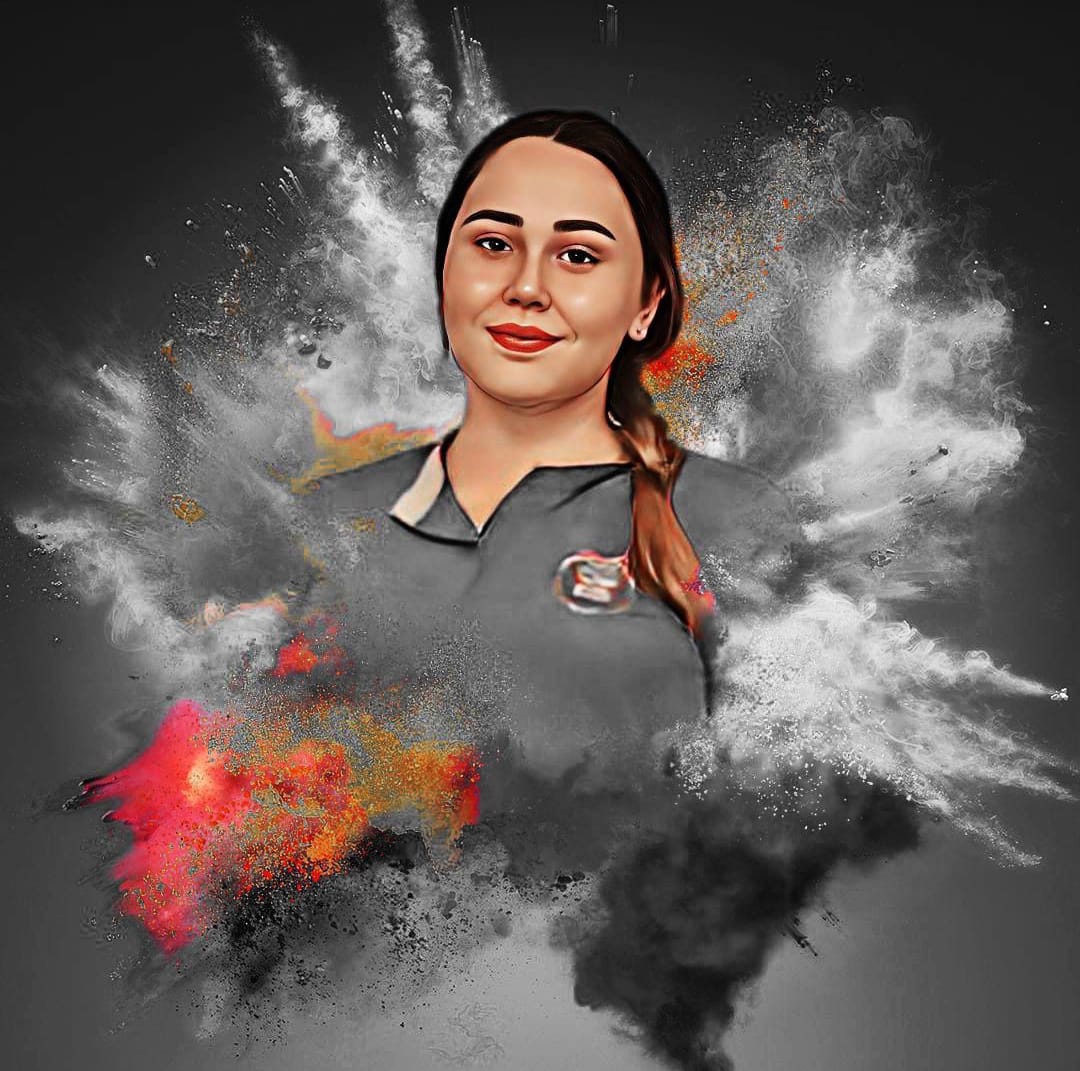 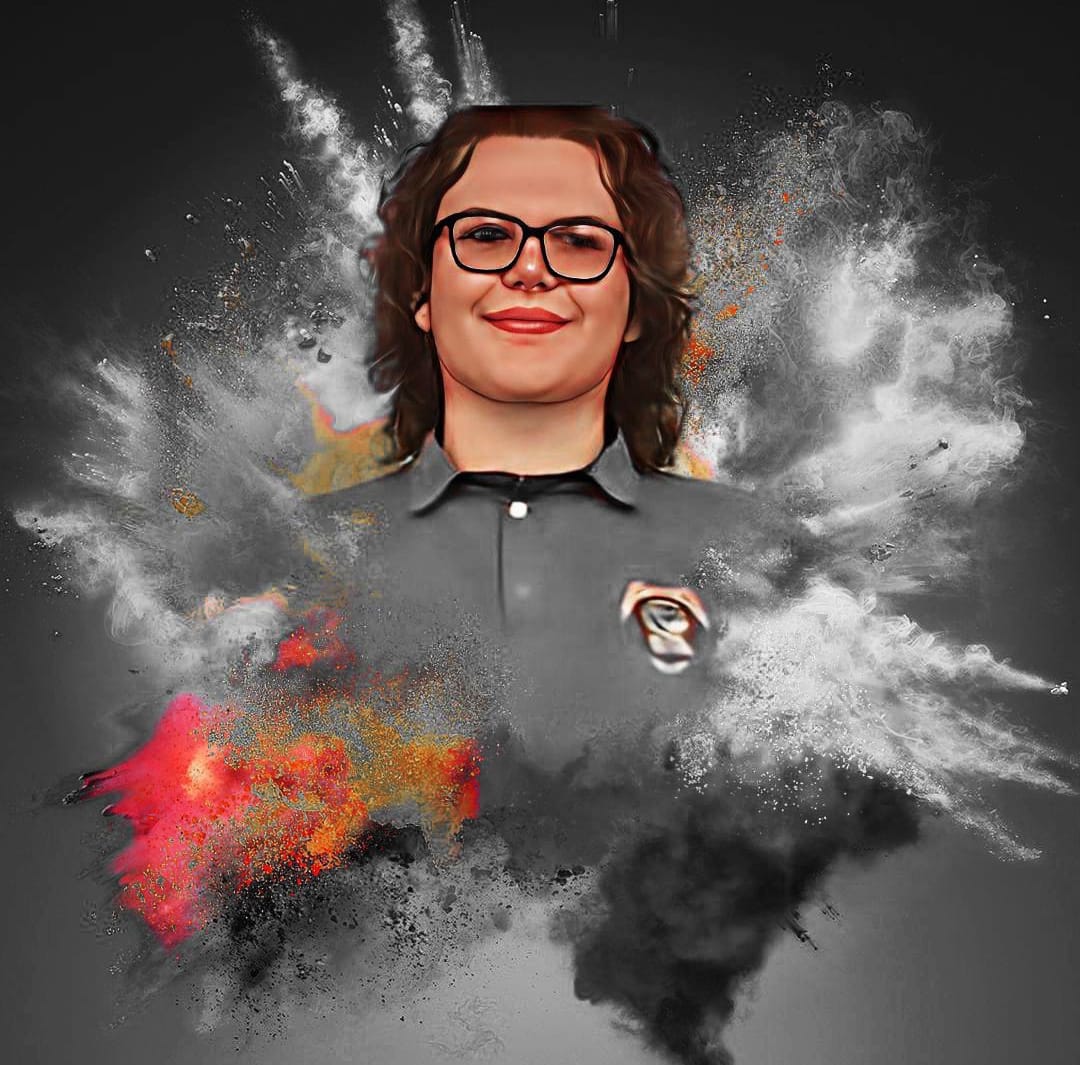 The Healthy Livestock. Ganadería saludable a través de la adecuada nutrición y el modelo de Internet de las cosas.
María Victoria Vindas Vargas
David Glen Fickas Obando
CTP Puriscal
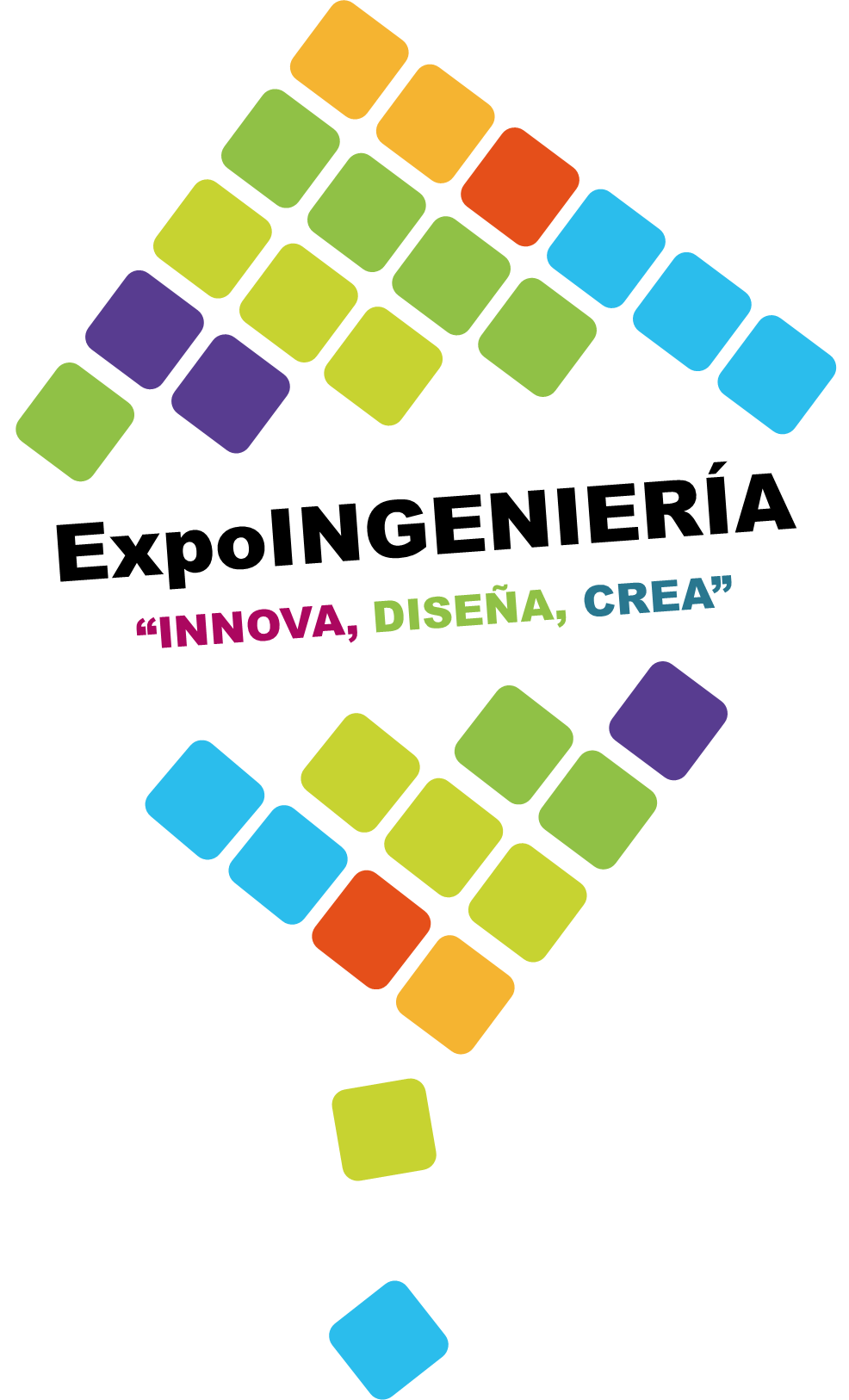 Ganador Nacional 2022
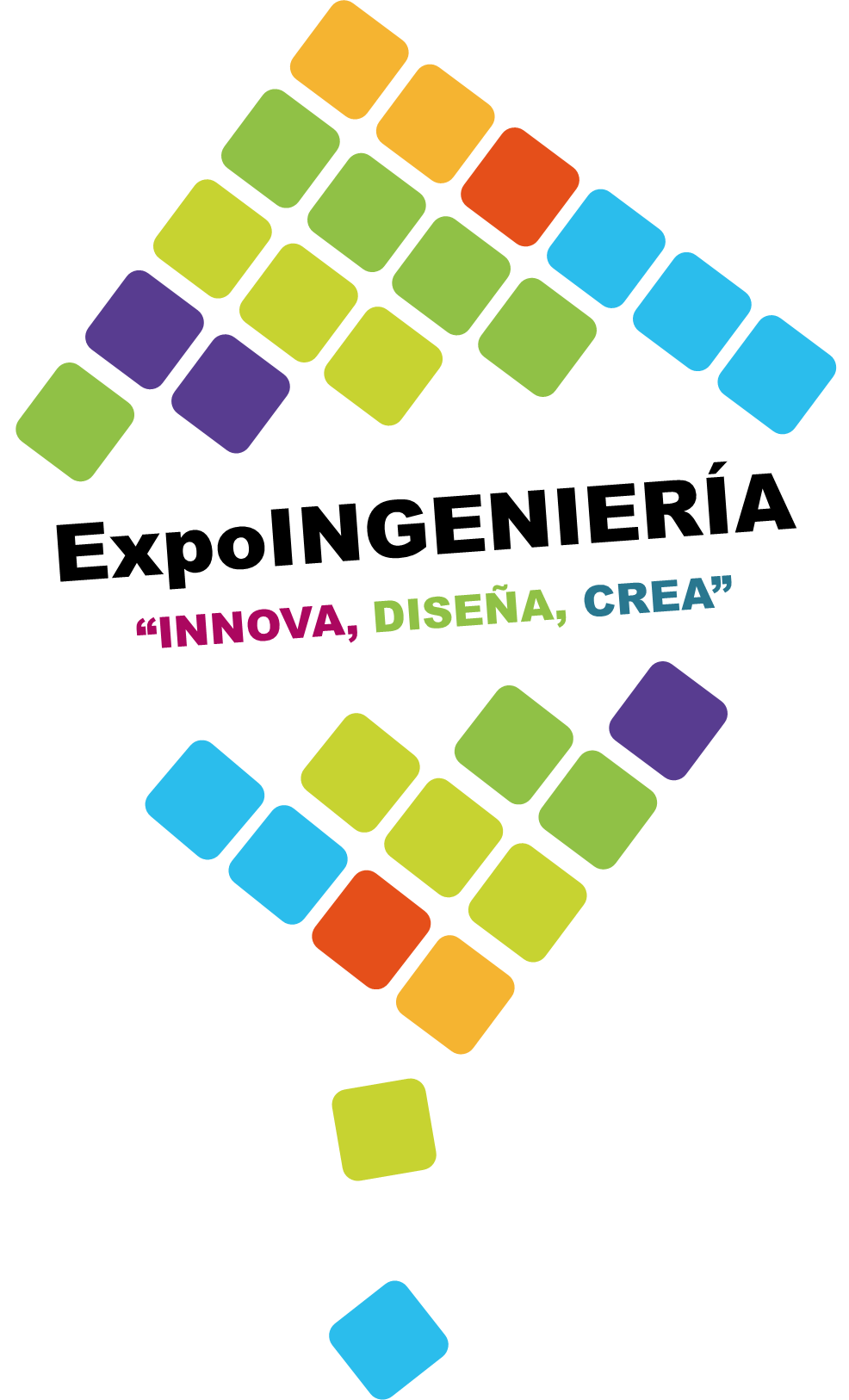 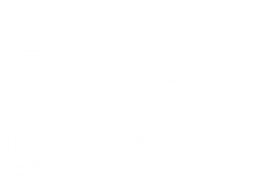 PARTICIPANTES
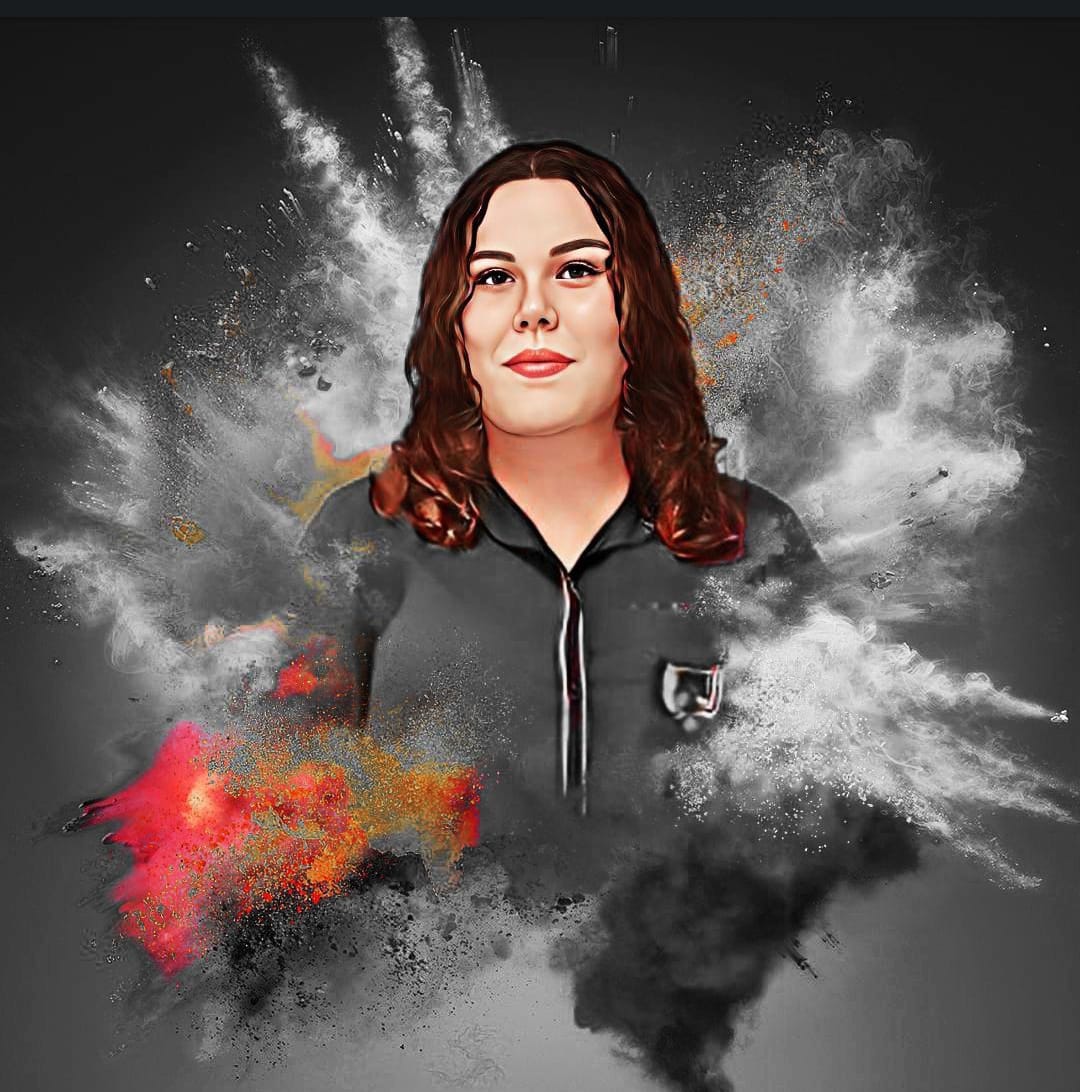 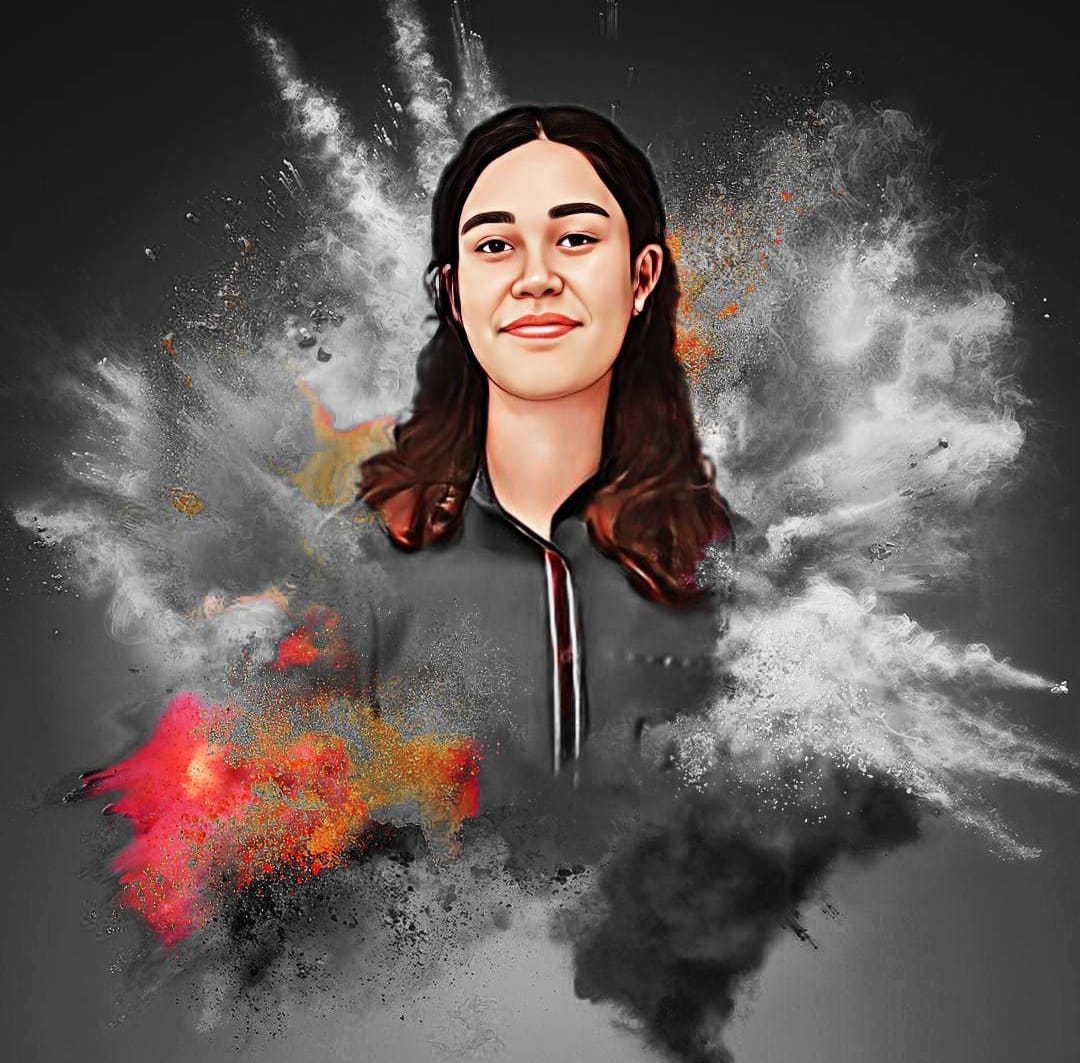 Sistema mecatrónico de robótica colaborativa para la agricultura científica eficiente en invernaderos espaciales
María Paula Ramírez Villegas
Keilyn Carrillo Barrantes
CTP Rosario de Naranjo